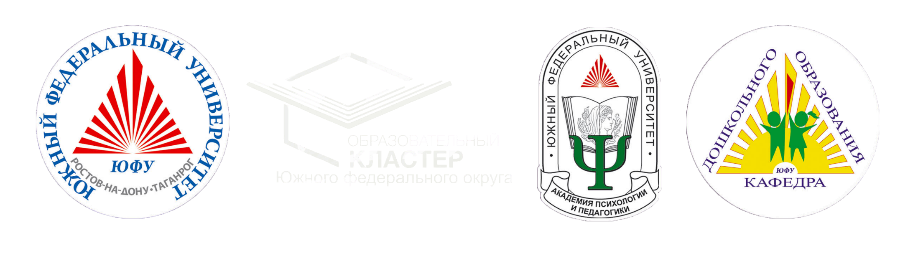 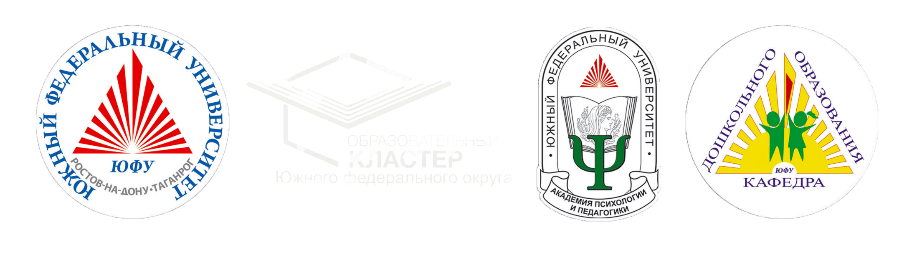 Минобрнауки Российской Федерации
ФГАОУ ВО «Южный федеральный университет»
Академия психологии и педагогики
Кафедра дошкольного образования
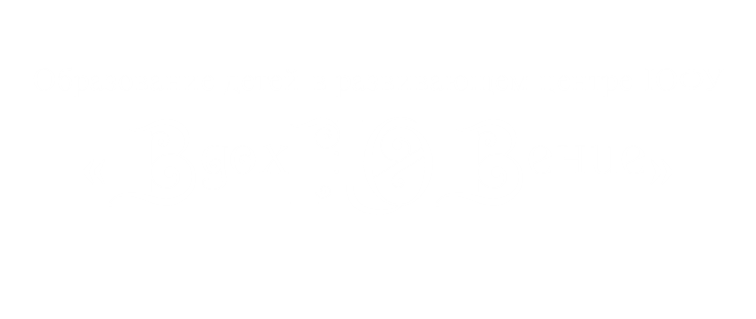 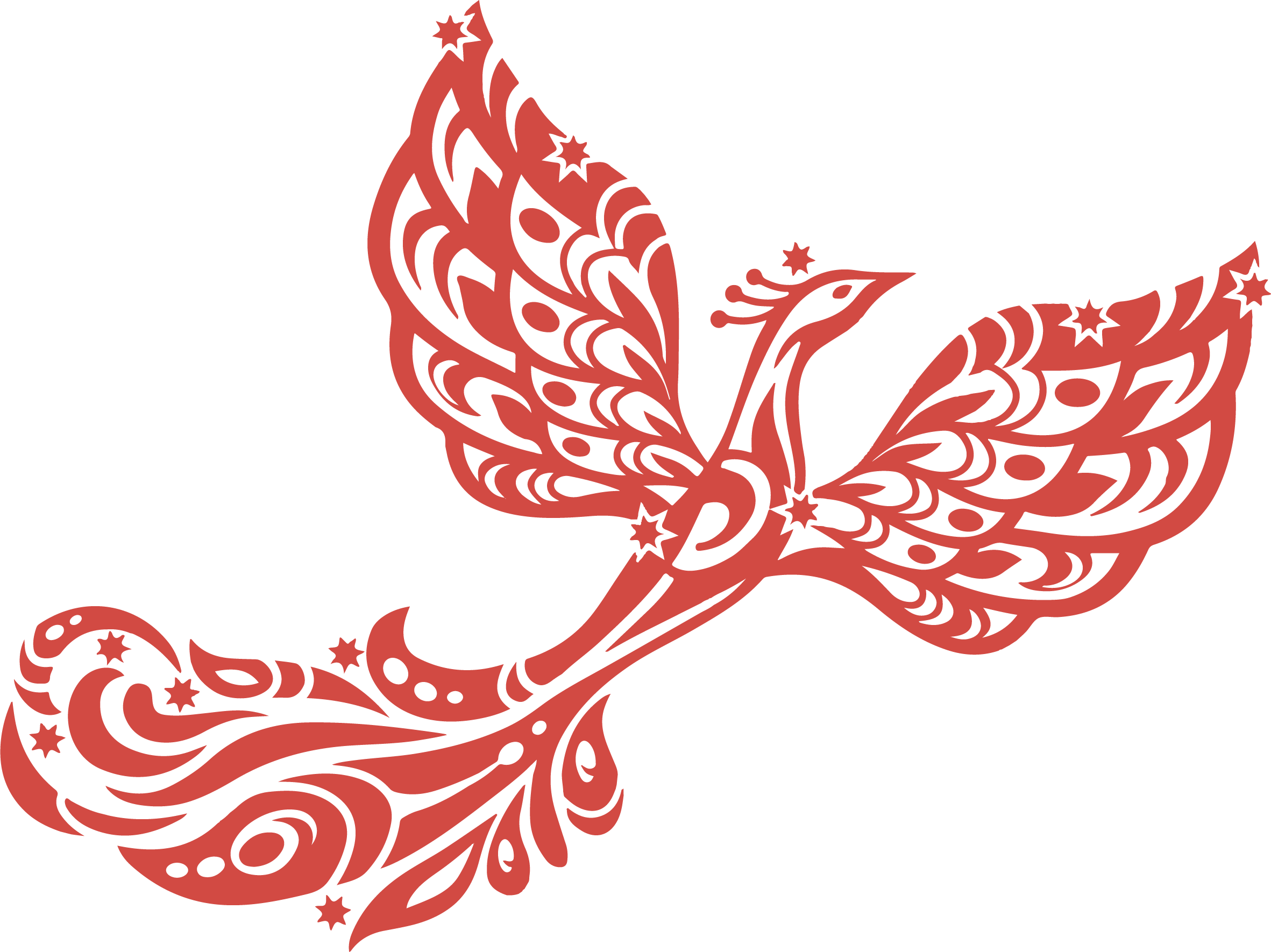 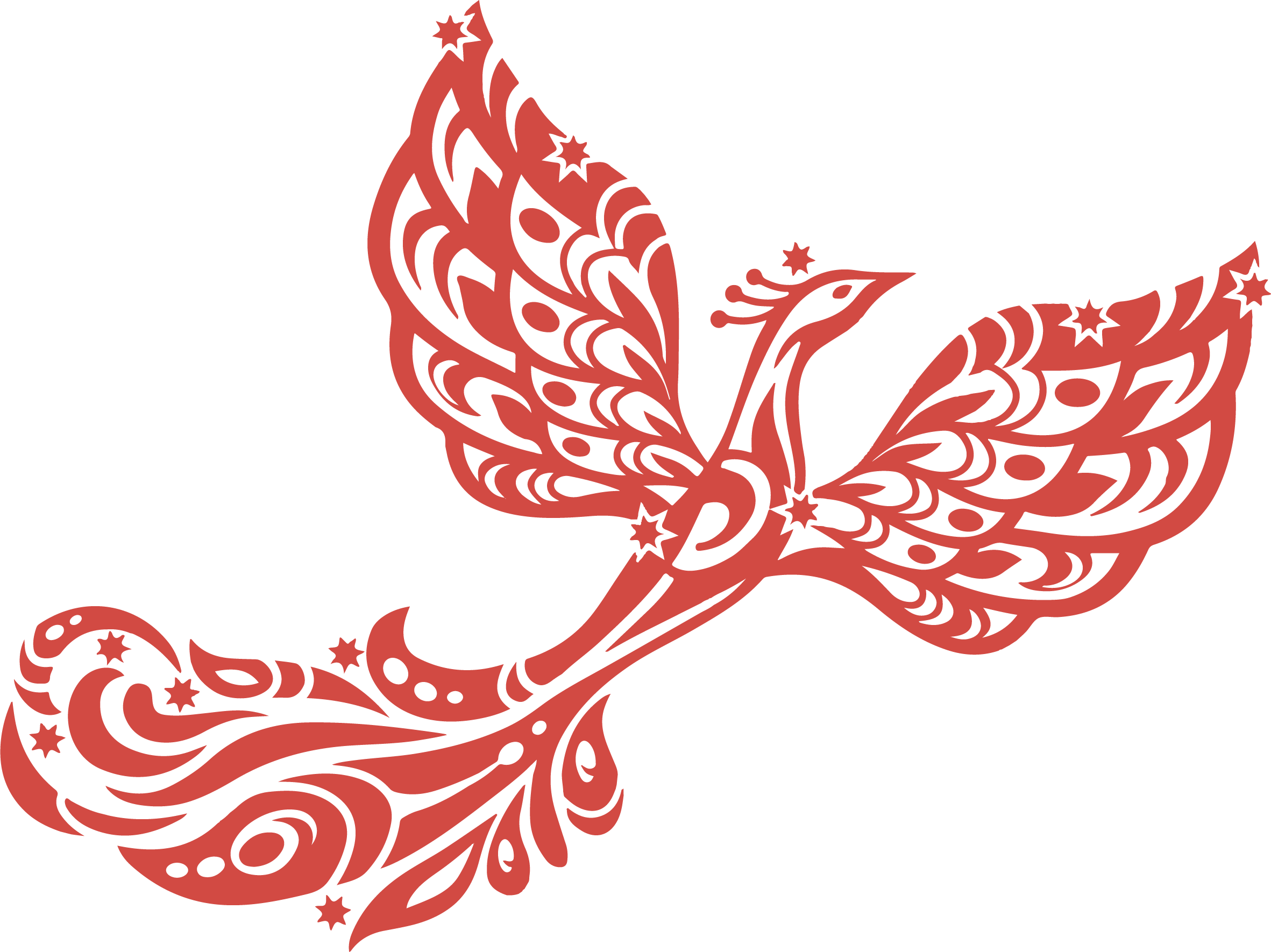 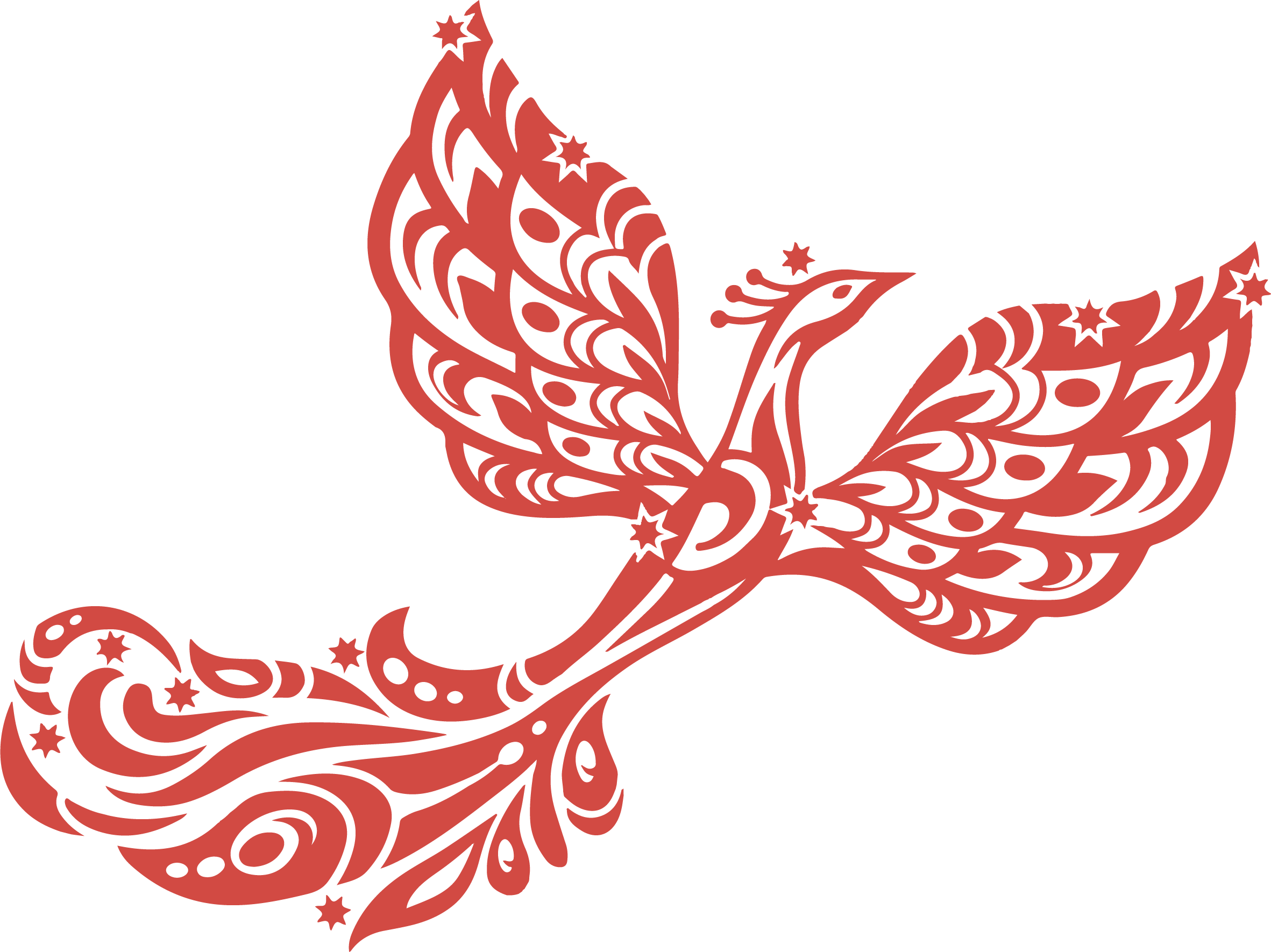 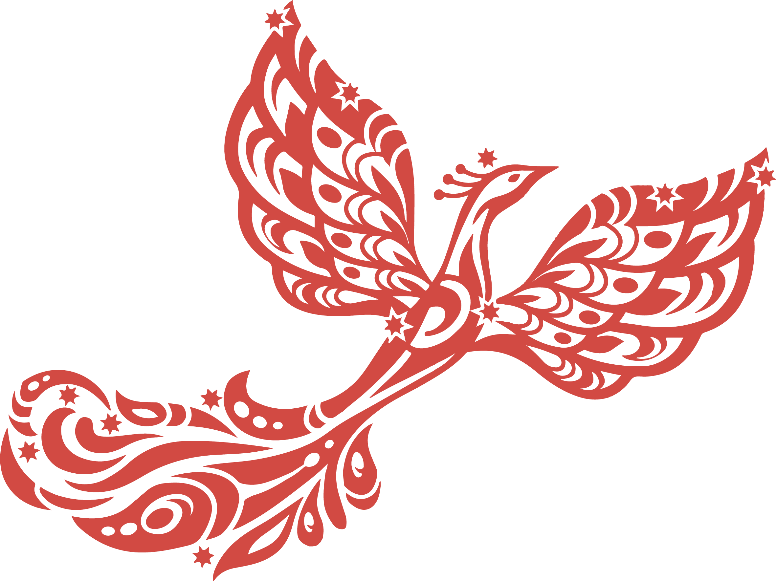 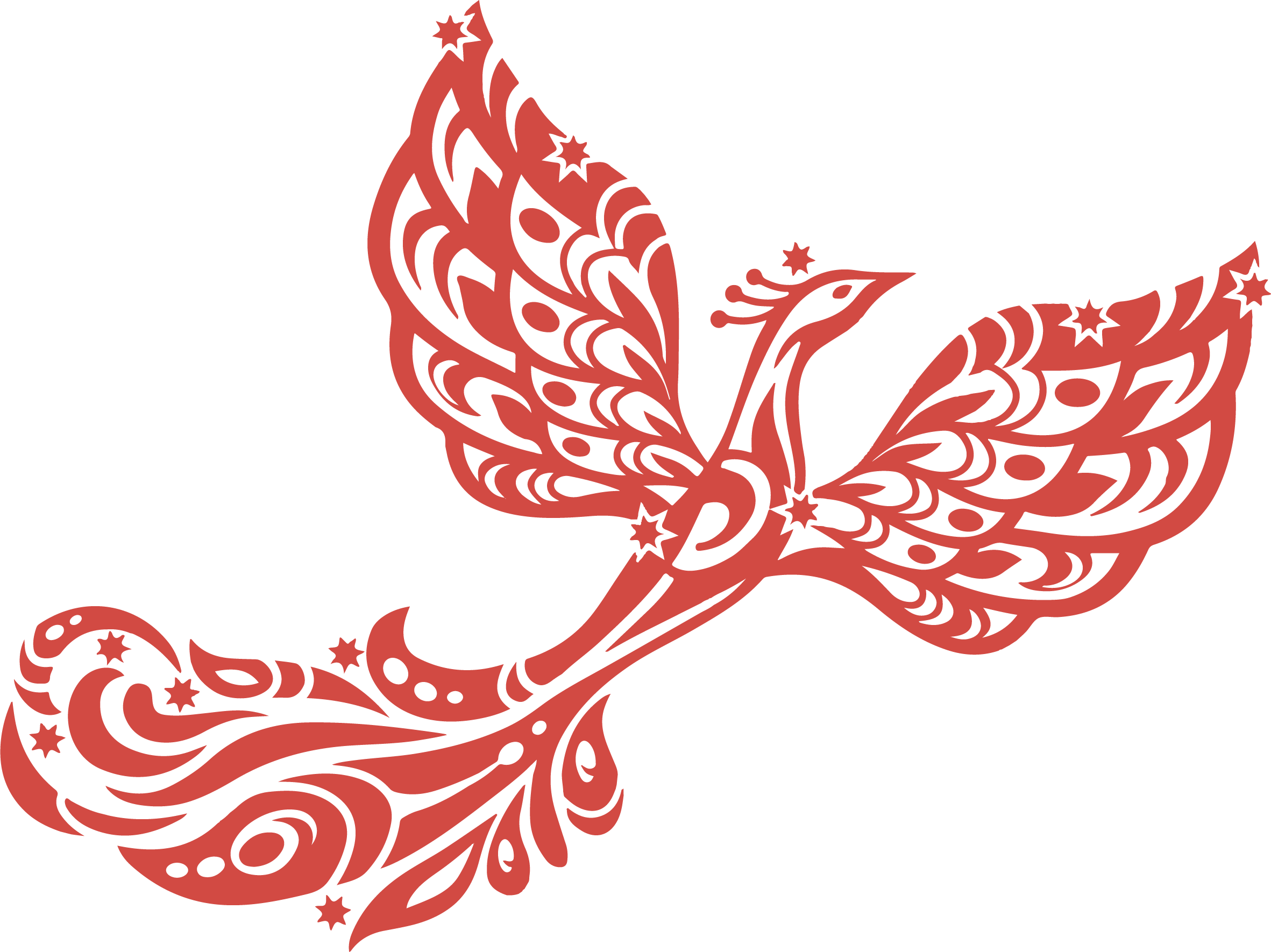 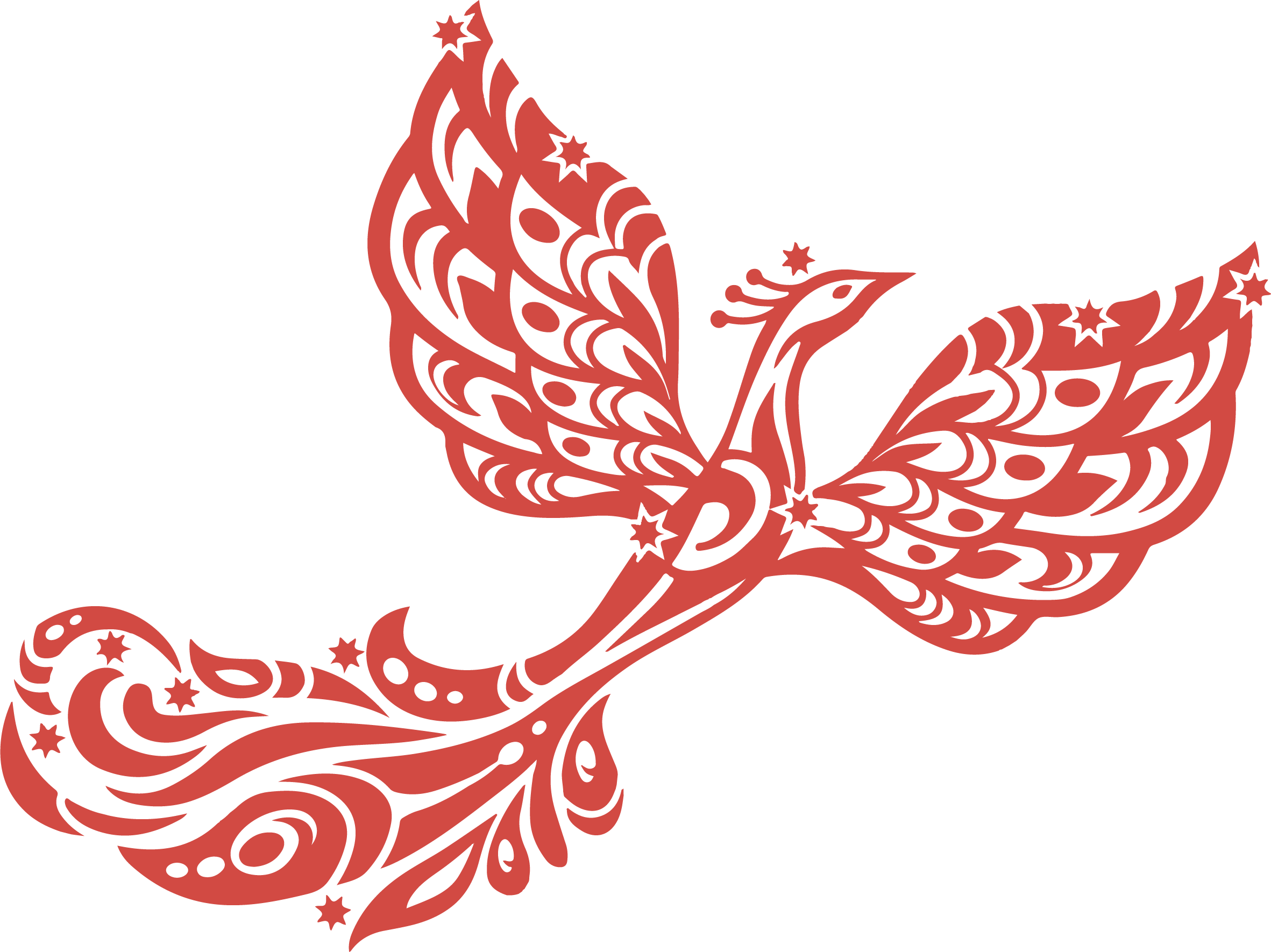 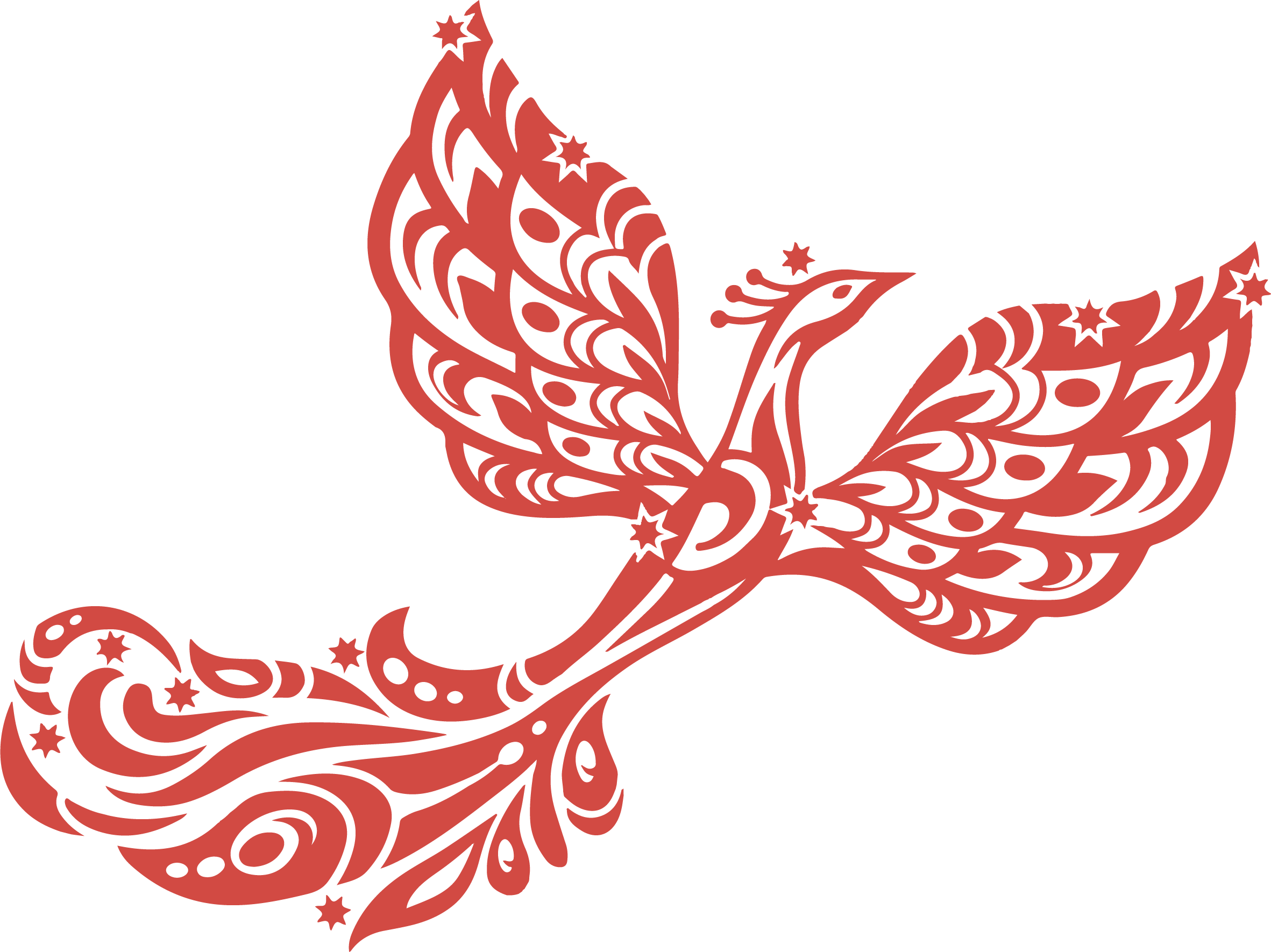 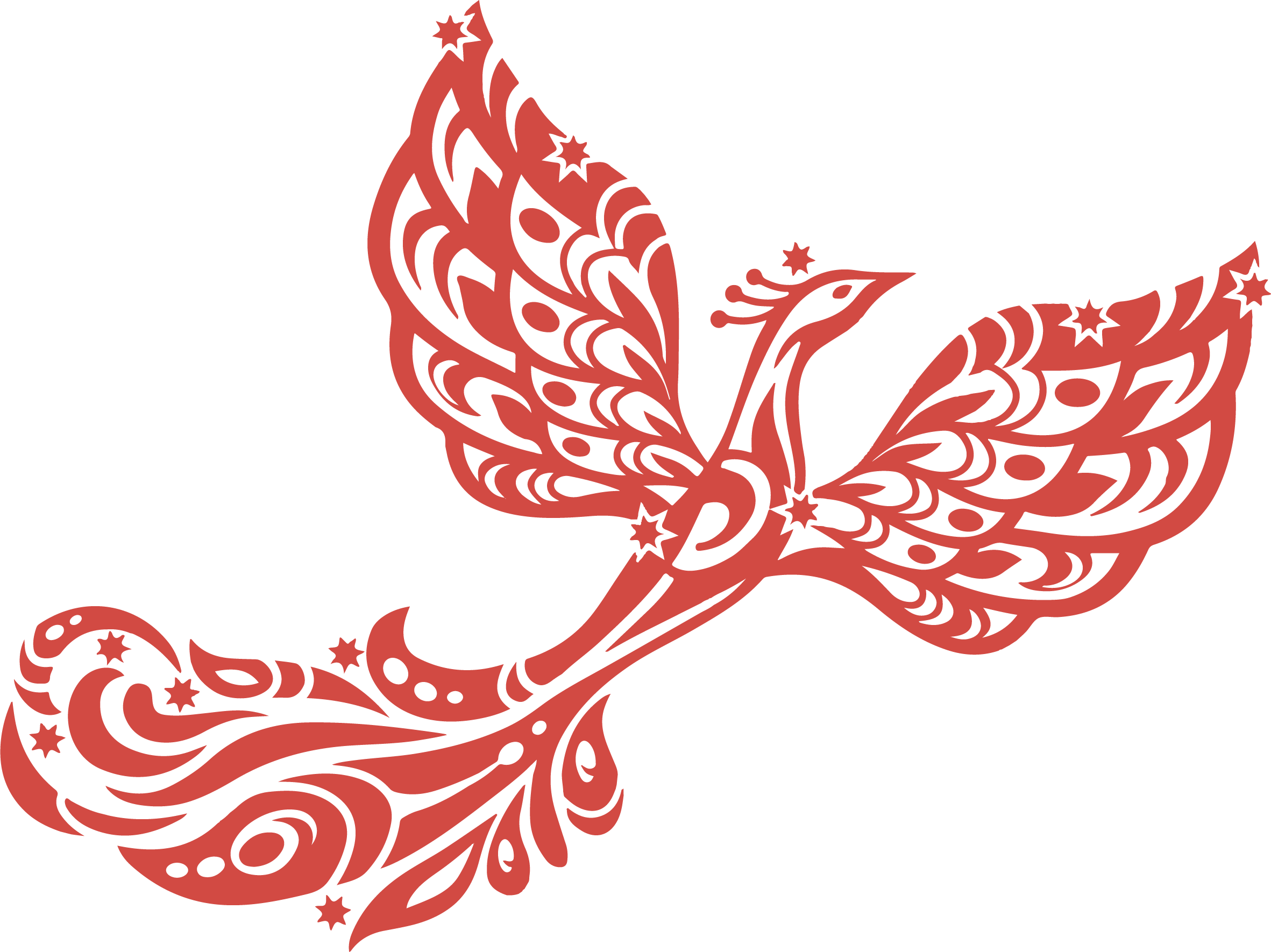 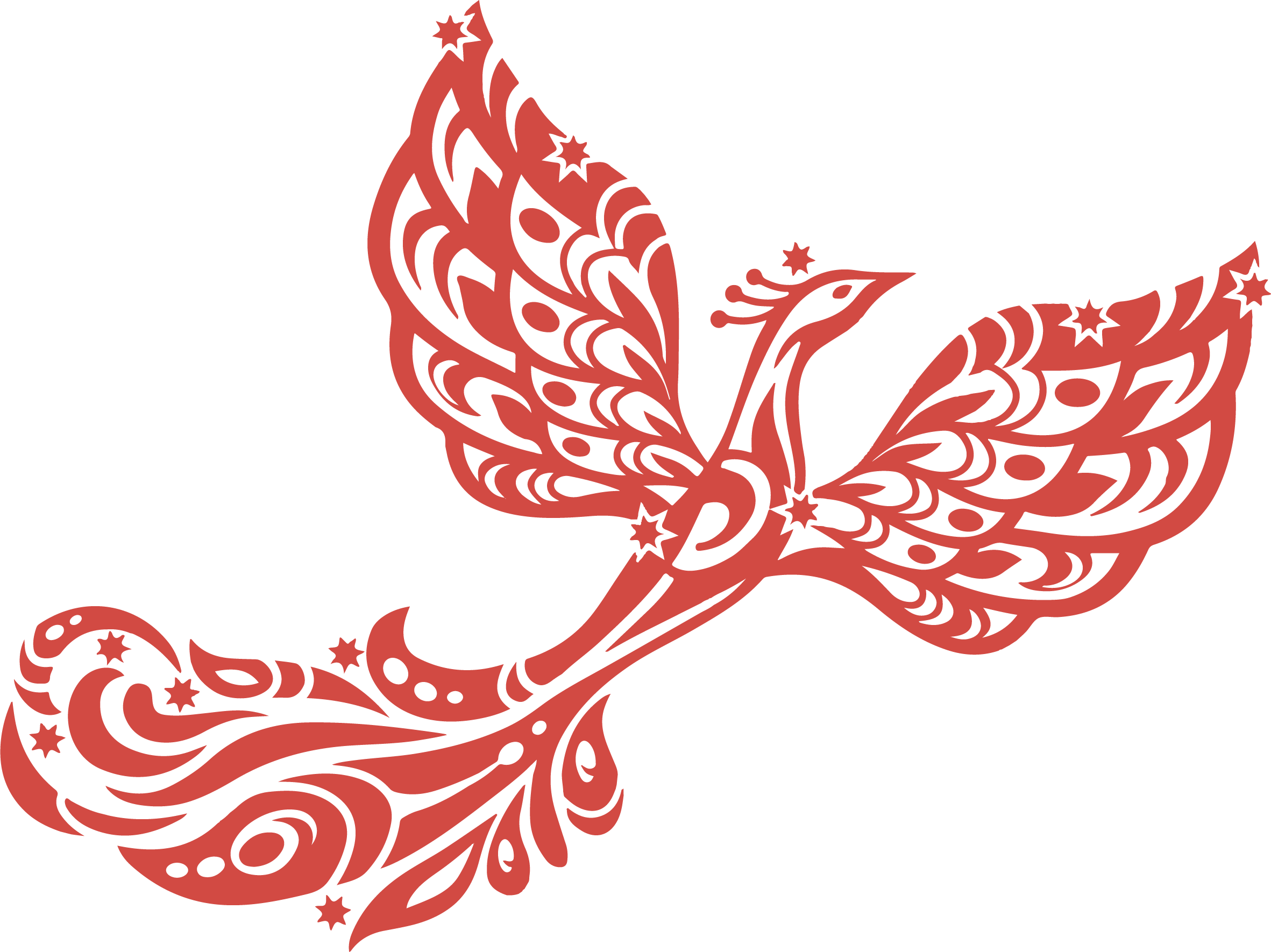 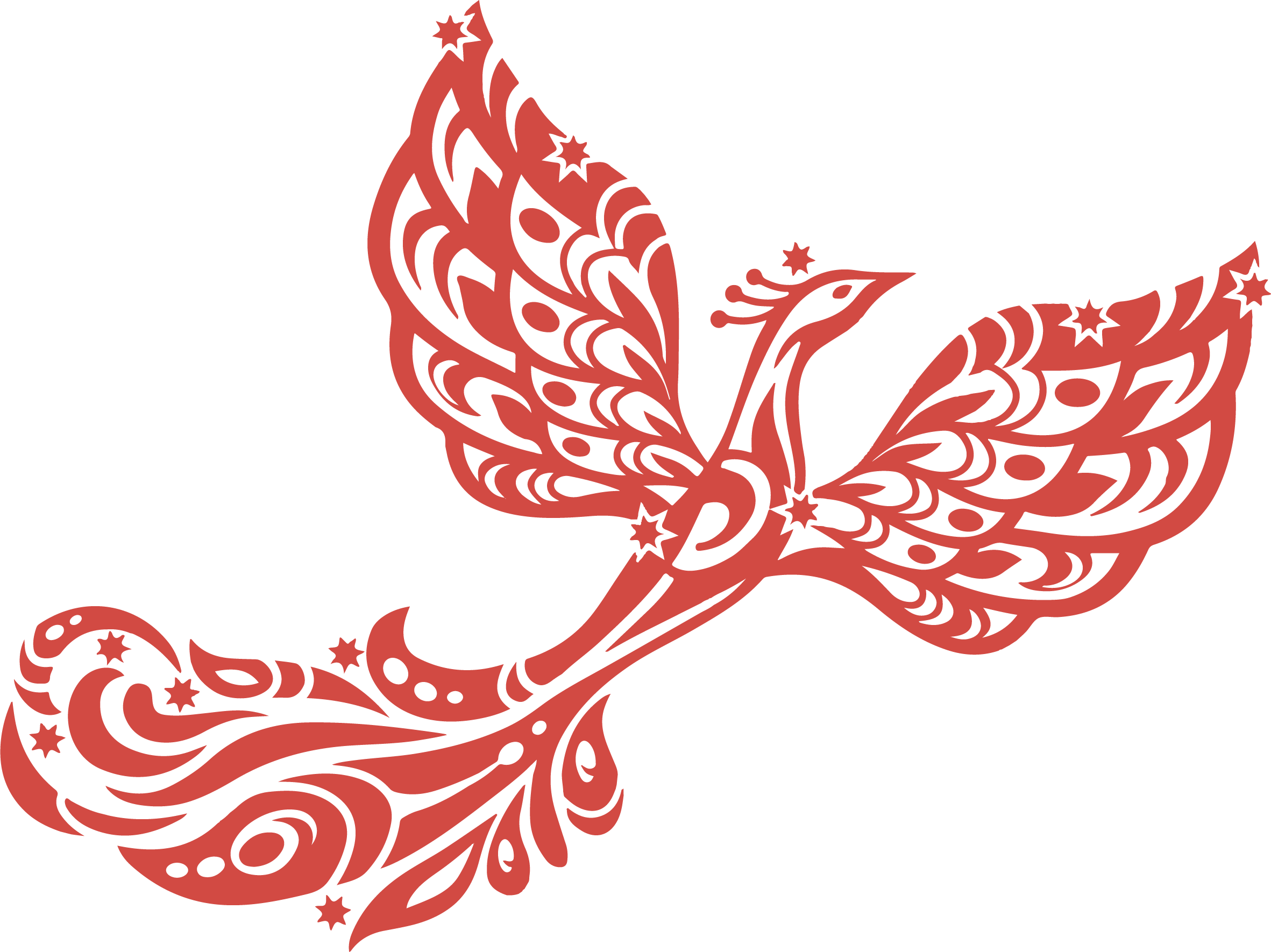 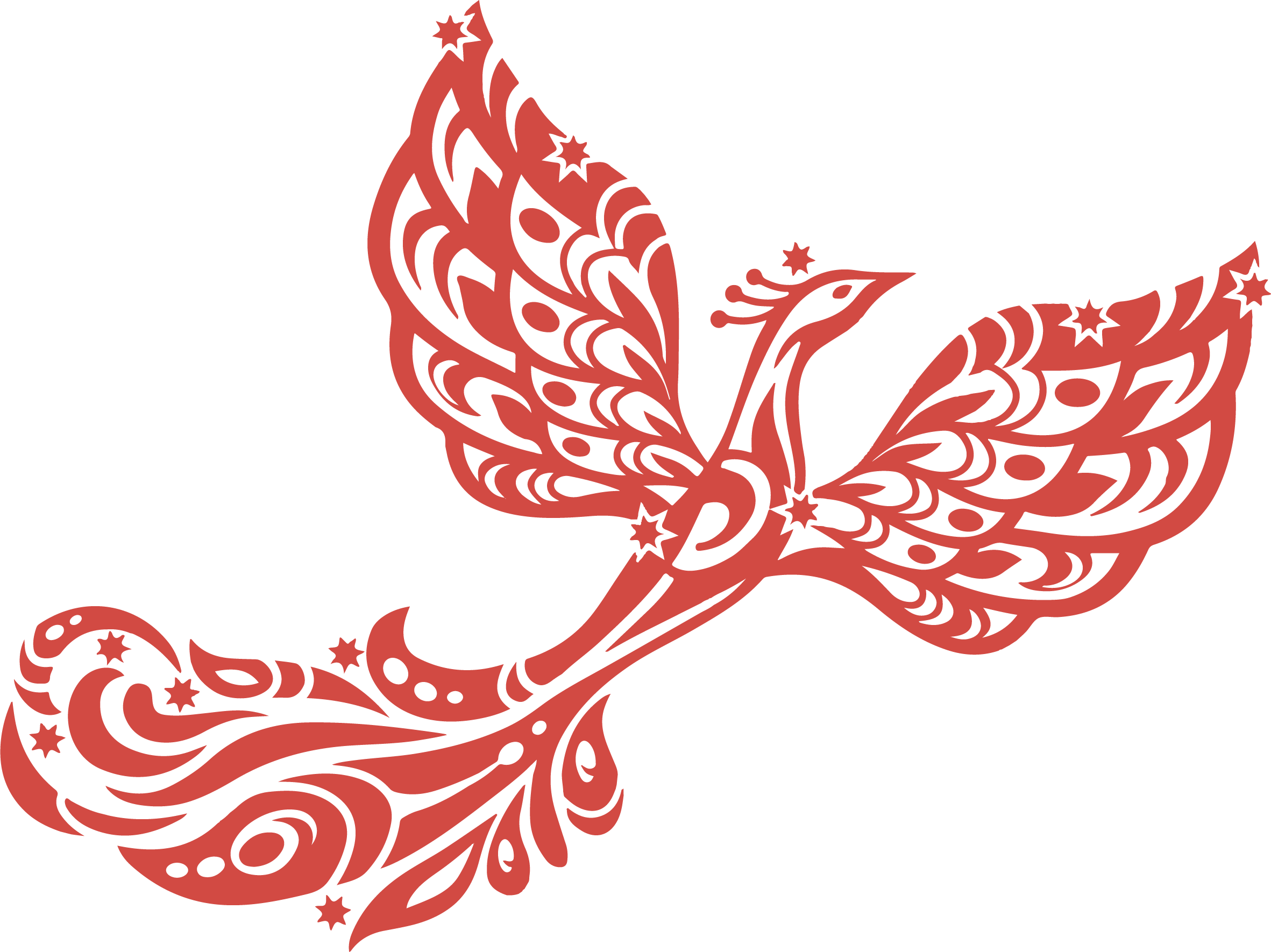 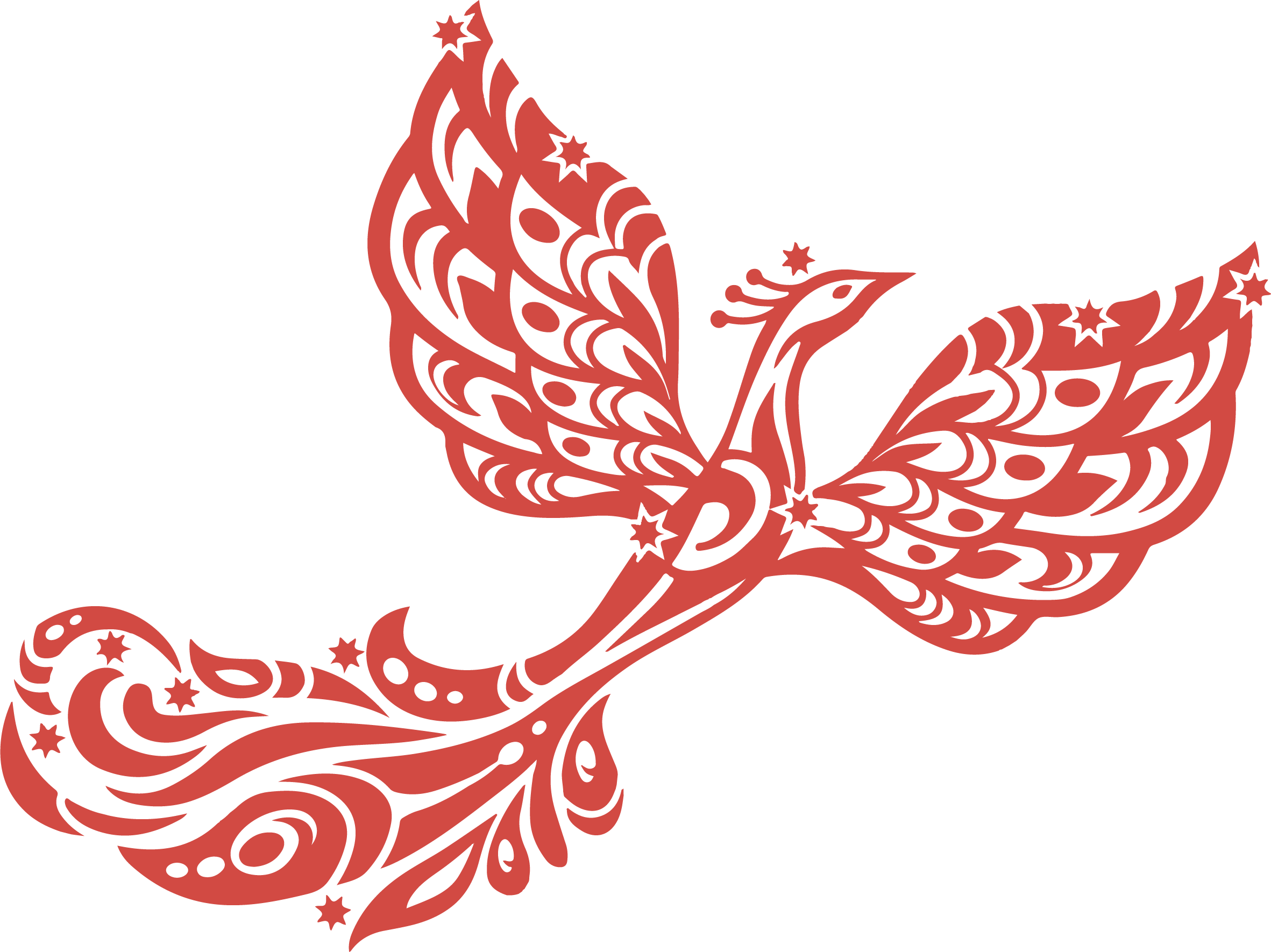 Модули программы «ВдохНОВение»
Подготовка к школе (Азы грамоты, Мир математики, Азбука поведения)
Ментальная арифметика
Эрудиция (Техномир, Секреты экономики, Загадки Вселенной)
Together (английский для детей)
Креативность (Тайны песка, Ритмы искусства, Пластика тела)
Шахматы для детей
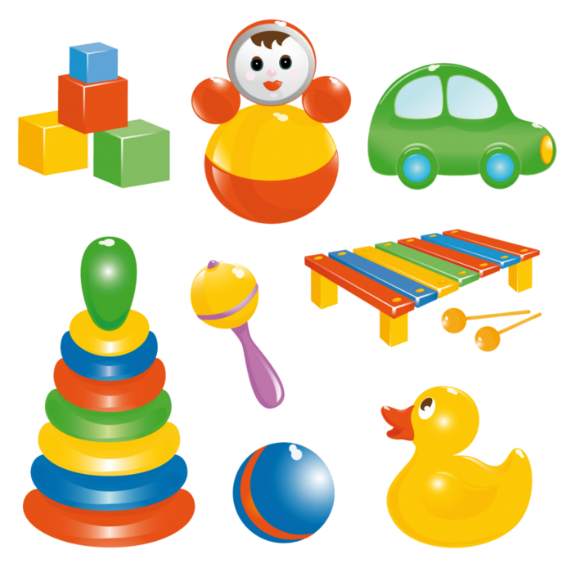 Модуль «Подготовка к школе»
Азы грамоты (автор – д.п.н., проф. И.Э.Куликовская)
Мир математики (автор – к.п.н., доц. Т.С.Шевченко)
Азбука поведения (автор – к.психол.н., доц. А.А.Левшина)
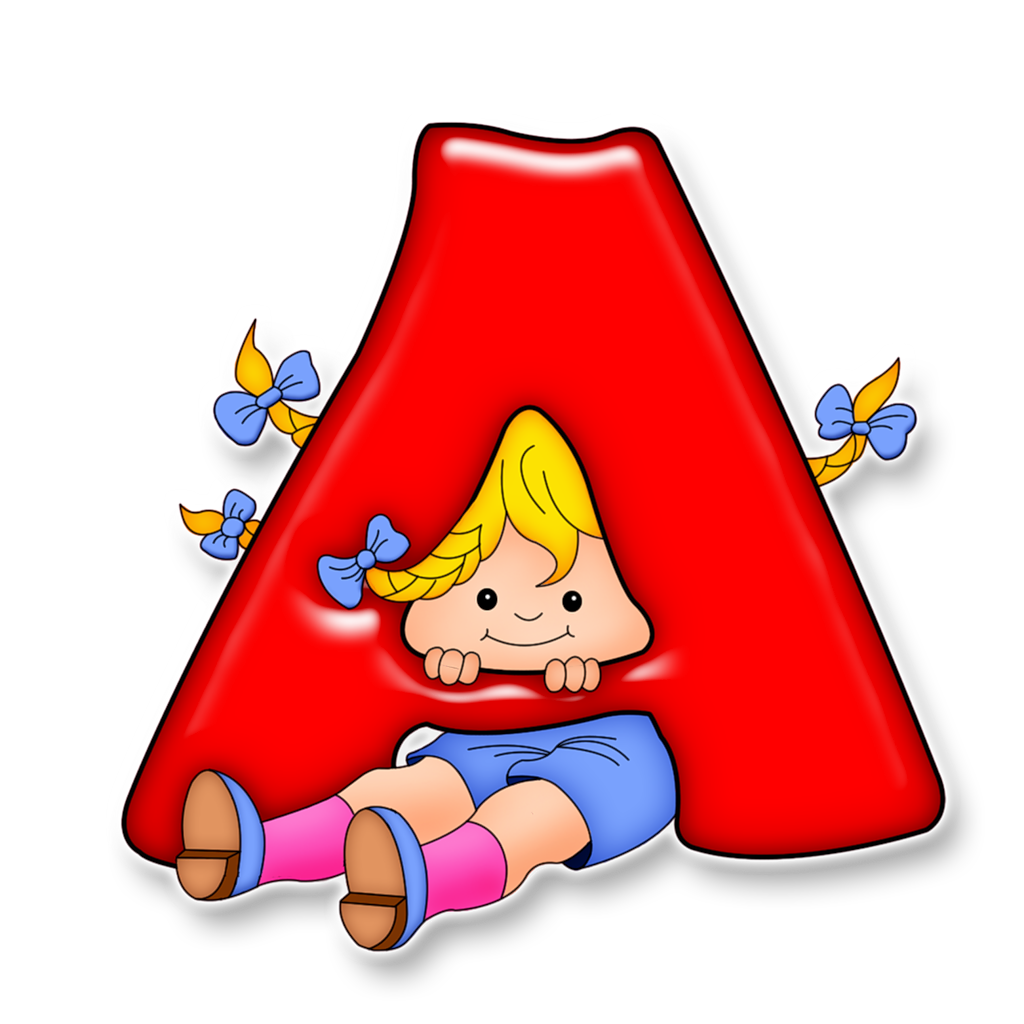 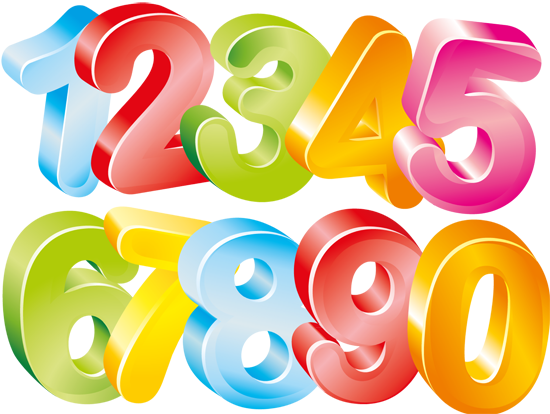 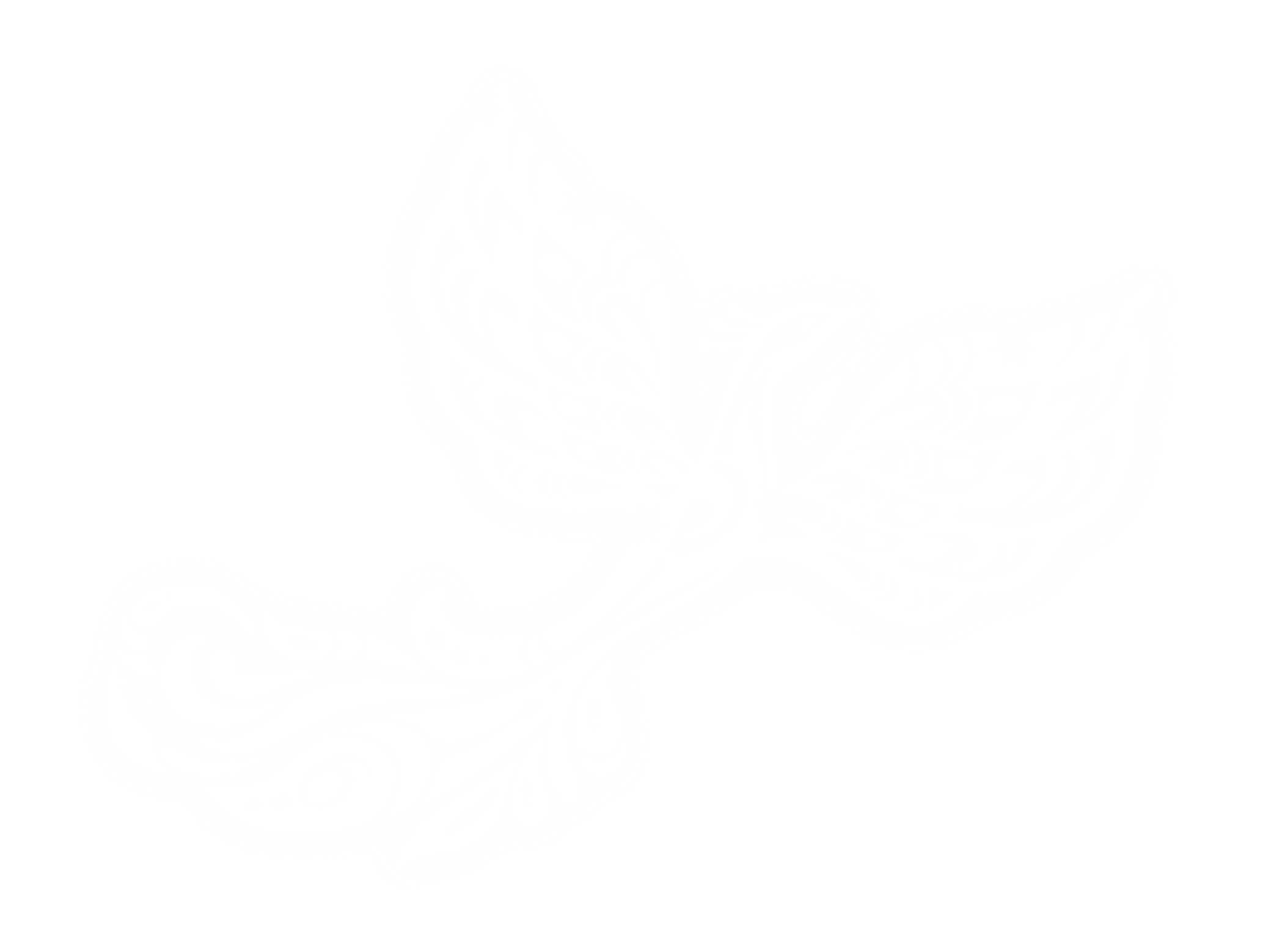 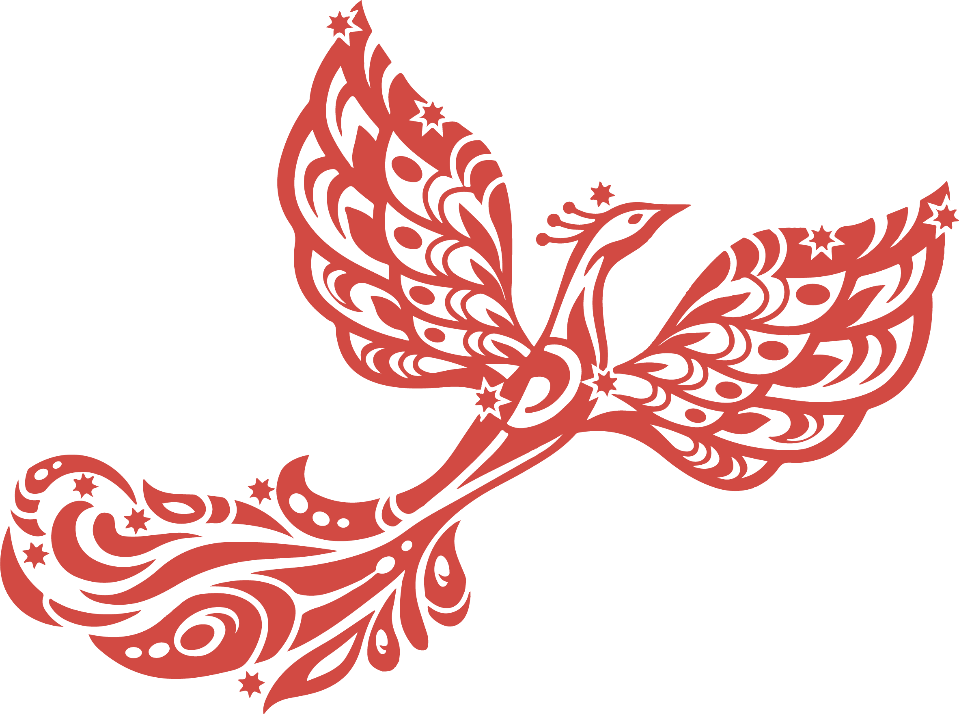 Азы грамоты
Ребёнок учится при освоении грамоты:
- понимать текст: следить за сюжетом рассказа, понимать смысл текста и обсуждать его;
- понимать звуковой строй языка, смысл буквенных обозначений, функции шрифта;
- различать стили речи и жанры текста;
- создавать с помощью языка реальные и вымышленные миры;
- устанавливать связь между 
текстами (историями) и собственным 
опытом.
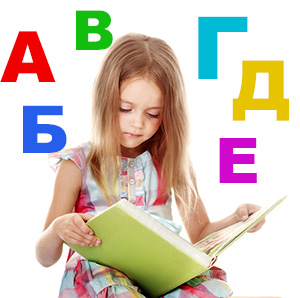 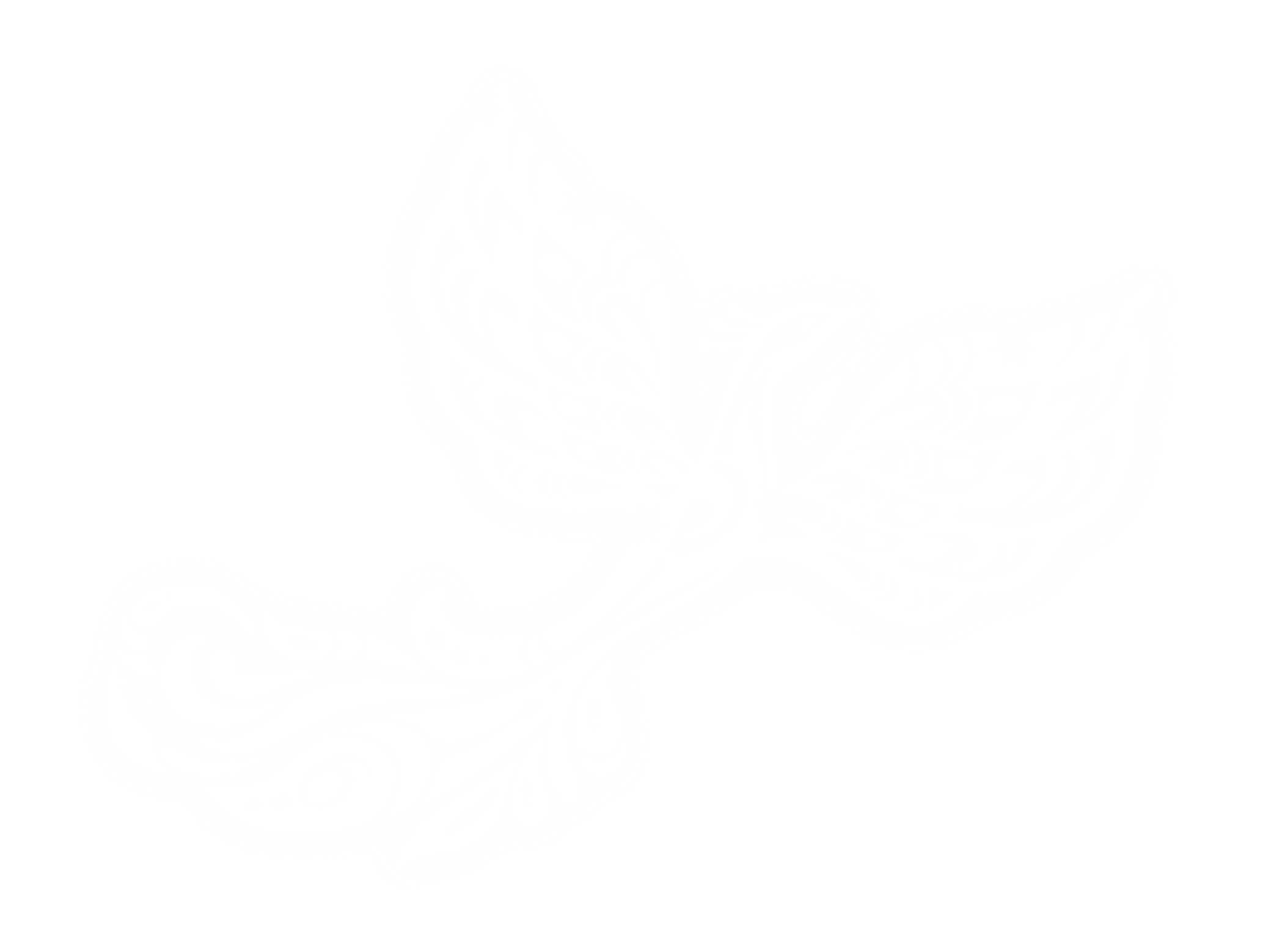 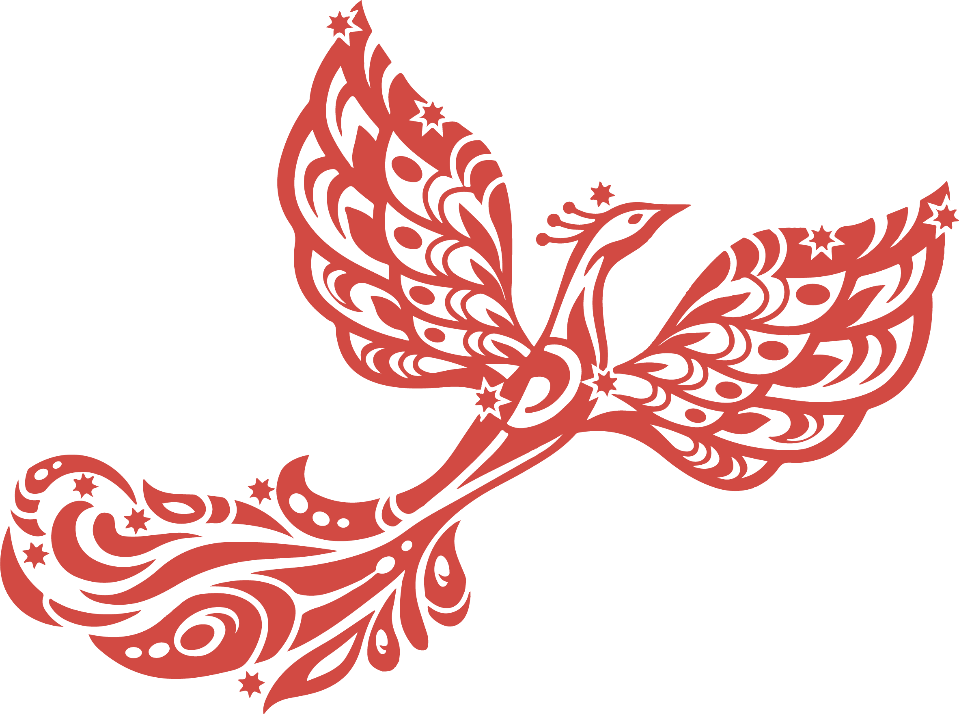 Мир математики
Ребёнок учится при освоении математики:
- классифицировать предметы по нескольким признакам;
- сравнивать множества разными способами;
- понимать соотношения между количеством предметов и обозначающим это количество числовым символом;
- понимать смысл числа как символического выражения количества, длины, веса и времени;
- измерять и сравнивать длины, время, вес и меры объёма;
- составлять и разделять предметные множества;
- применять такие понятия как «больше», «меньше», «равно»; установлению соотношения (например, «как часто», «как много», «насколько больше») и выполнять математические действия;
- применять математические знания и умения для решения практических задач в повседневной жизни.
«Азбука поведения»(автор – к.психол.н., доц. А.А.Левшина) социализация и комплексное развитие ребёнка
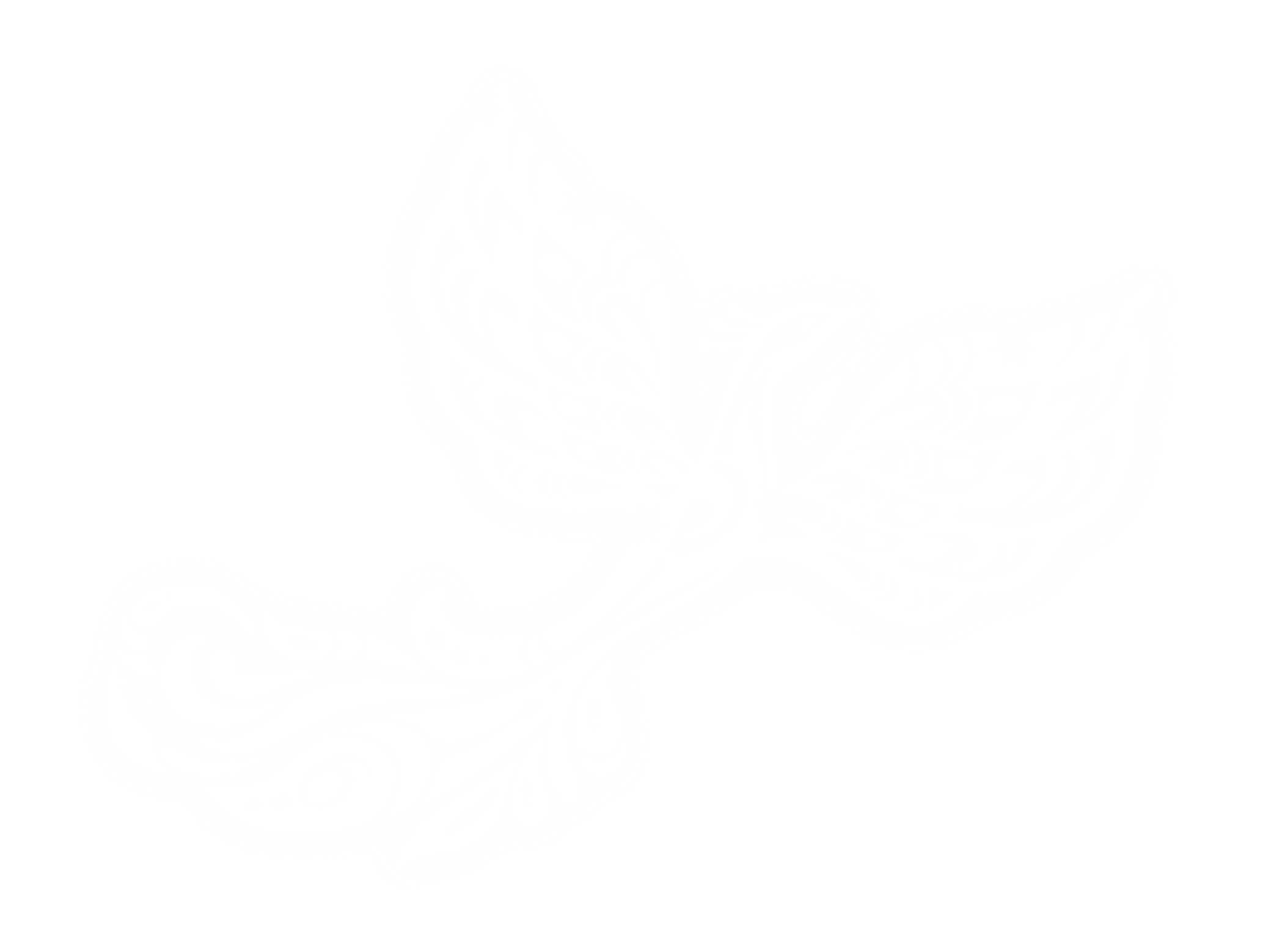 Азбука поведения
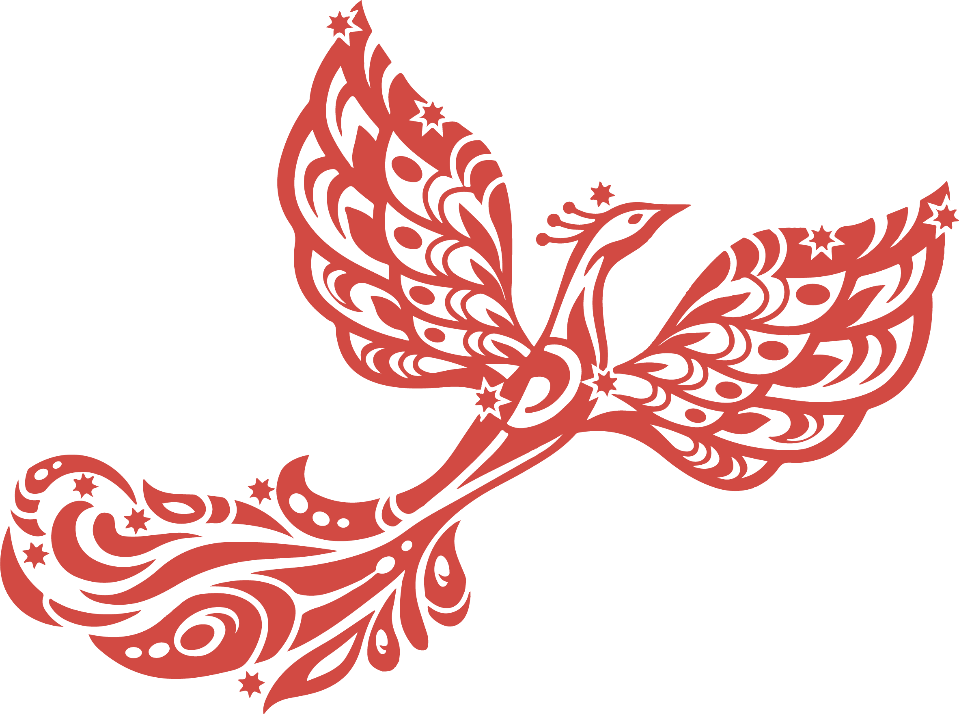 Ребёнок учится:
-находить собственную точку зрения, выражать, обосновывать, защищать и отстаивать её;
-понимать и уважать точку зрения других;
-согласовывать собственные интересы с интересами других людей;
-вступать в контакт с детьми и взрослыми, соблюдая правила этики и безопасности;
-конструктивно решать конфликты, идти на компромисс;
-правилам поведения в разных ситуациях и пространствах;
-приёмам и правилам ведения дискуссии, аргументированно высказывать свое мнение и внимательно слушать мнение собеседника;
-понимать сущность нравственных поступков, поведения и отношений между людьми разного возраста на основе взаимопомощи и поддержки.
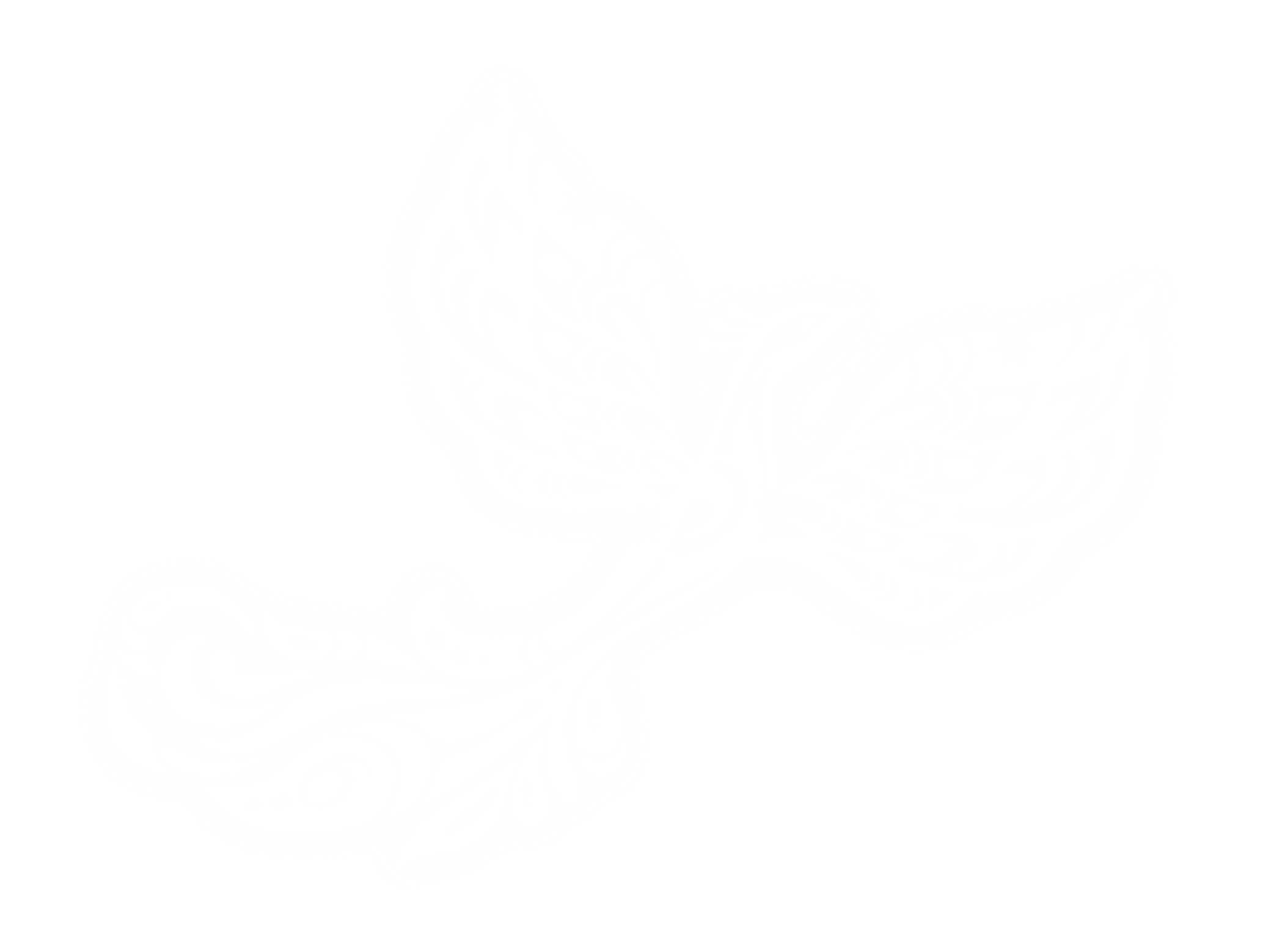 Модуль 
«Ментальная арифметика»
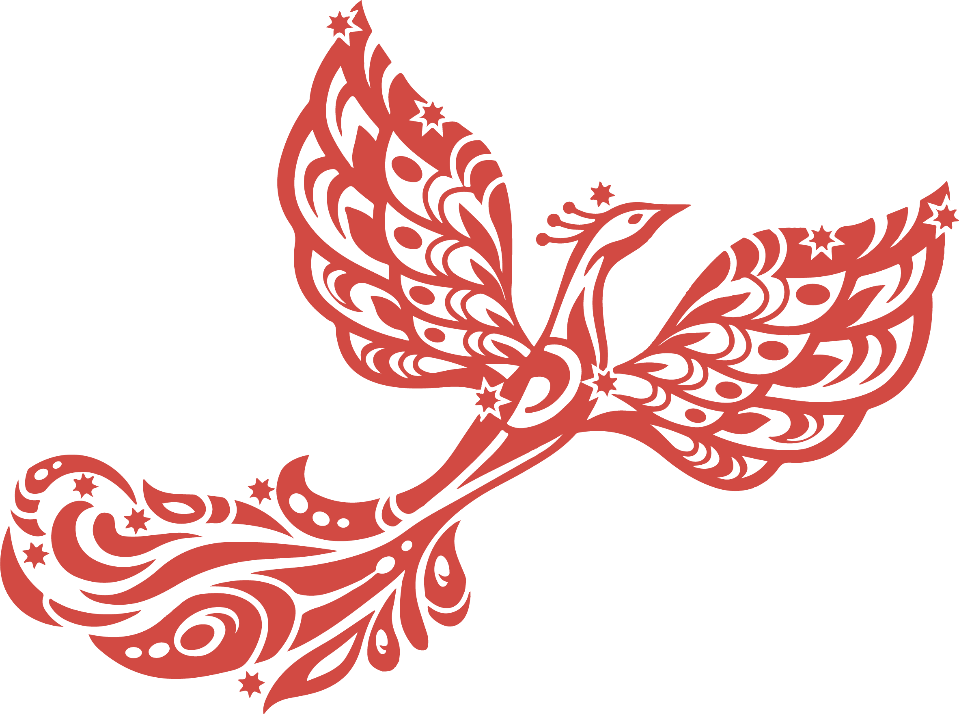 Ребёнок учится:
-получать небывалые успехи в математике;
-быстро считать в уме;
-концентрировать внимание;
-наблюдательности, творчеству, смекалке и интуиции;
-уверенности в себе и самостоятельности.
За счёт стимуляции мелкой моторики рук и наглядного представления результатов вычисления развивается левое полушарие мозга.
Благодаря счёту в уме и на счётах как правой, так и левой рукой, развивается правое полушарие мозга.

Модуль ориентирован на детей с 4 лет и старше!!!

Реализуется программа повышения квалификации педагогов и родителей «Ментальная арифметика» (72 часа)
Модуль «Эрудиция»
Техномир (автор – преп. И.А.Панов)

Секреты экономики (авторы – д.п.н., проф. И.Э.Куликовская, д.п.н., проф. Р.М.Чумичева)

Загадки Вселенной (автор – ст.преп. Н.Е.Черноиванова)
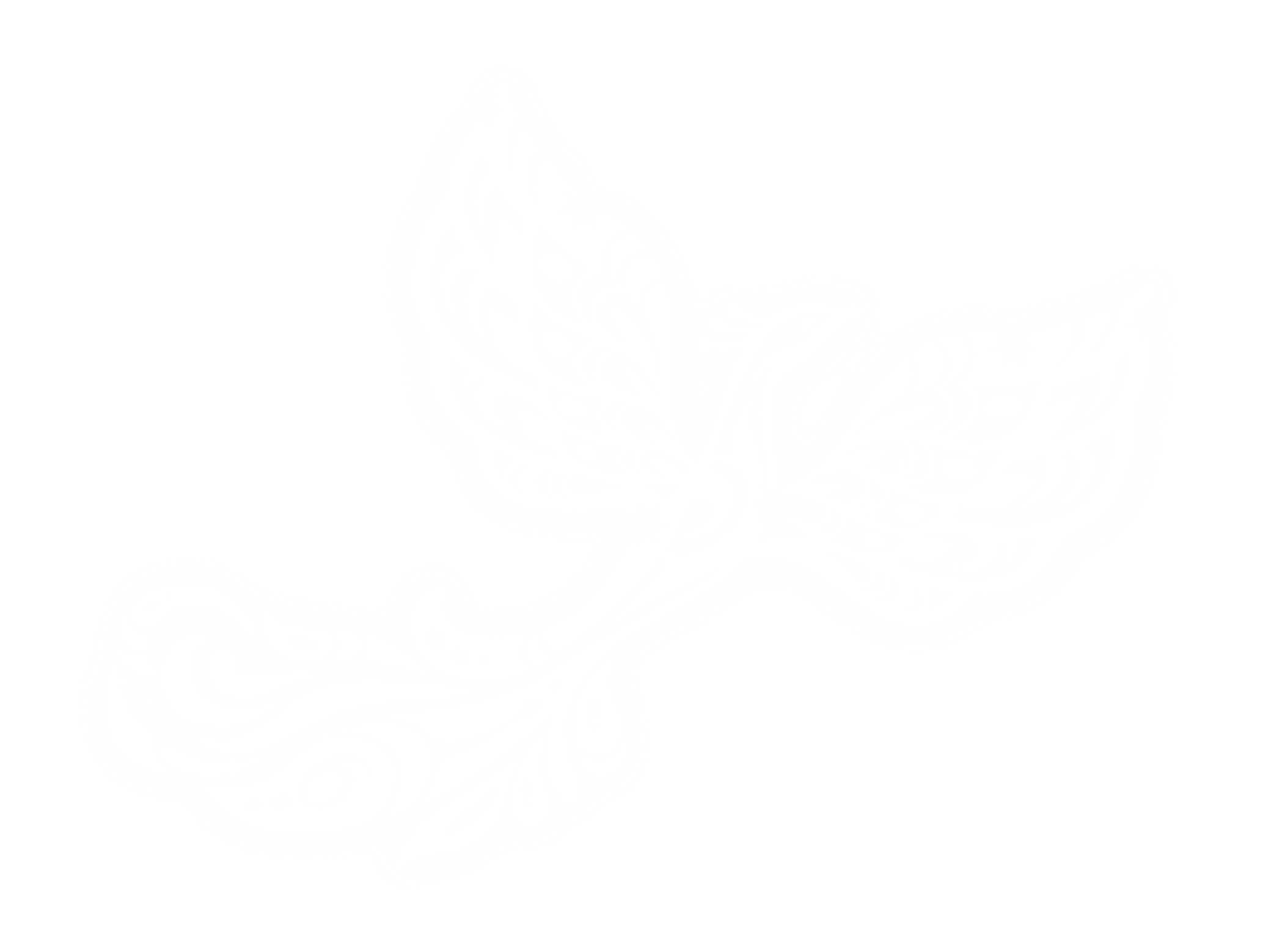 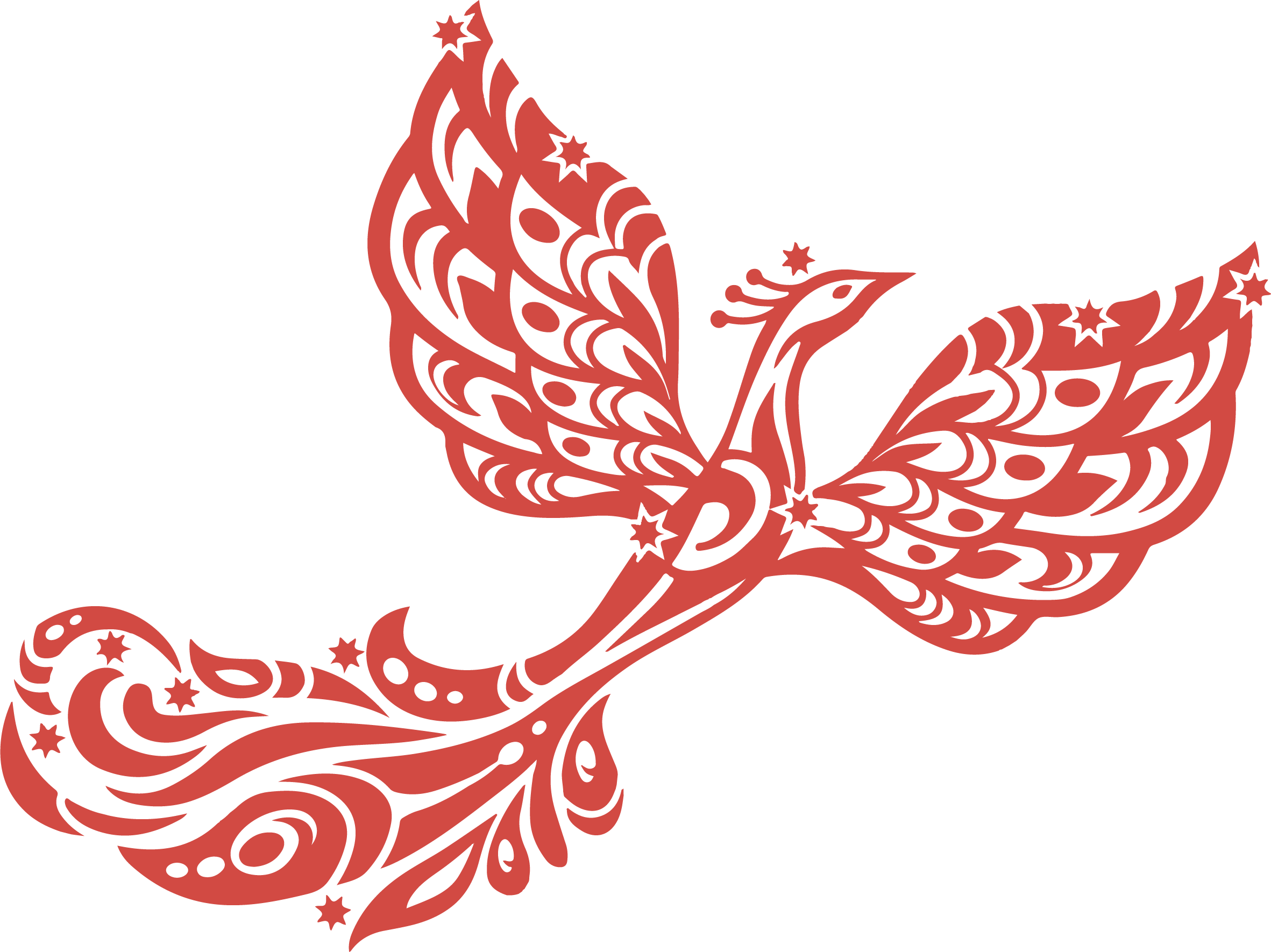 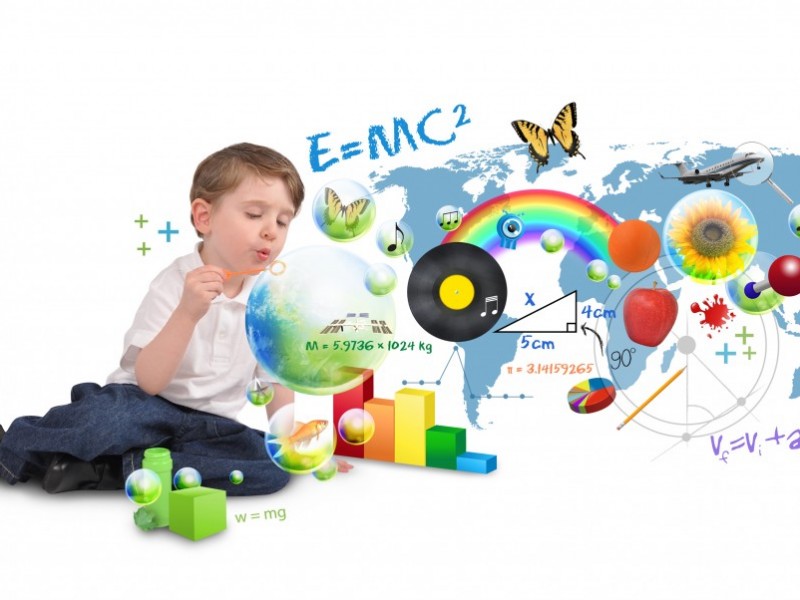 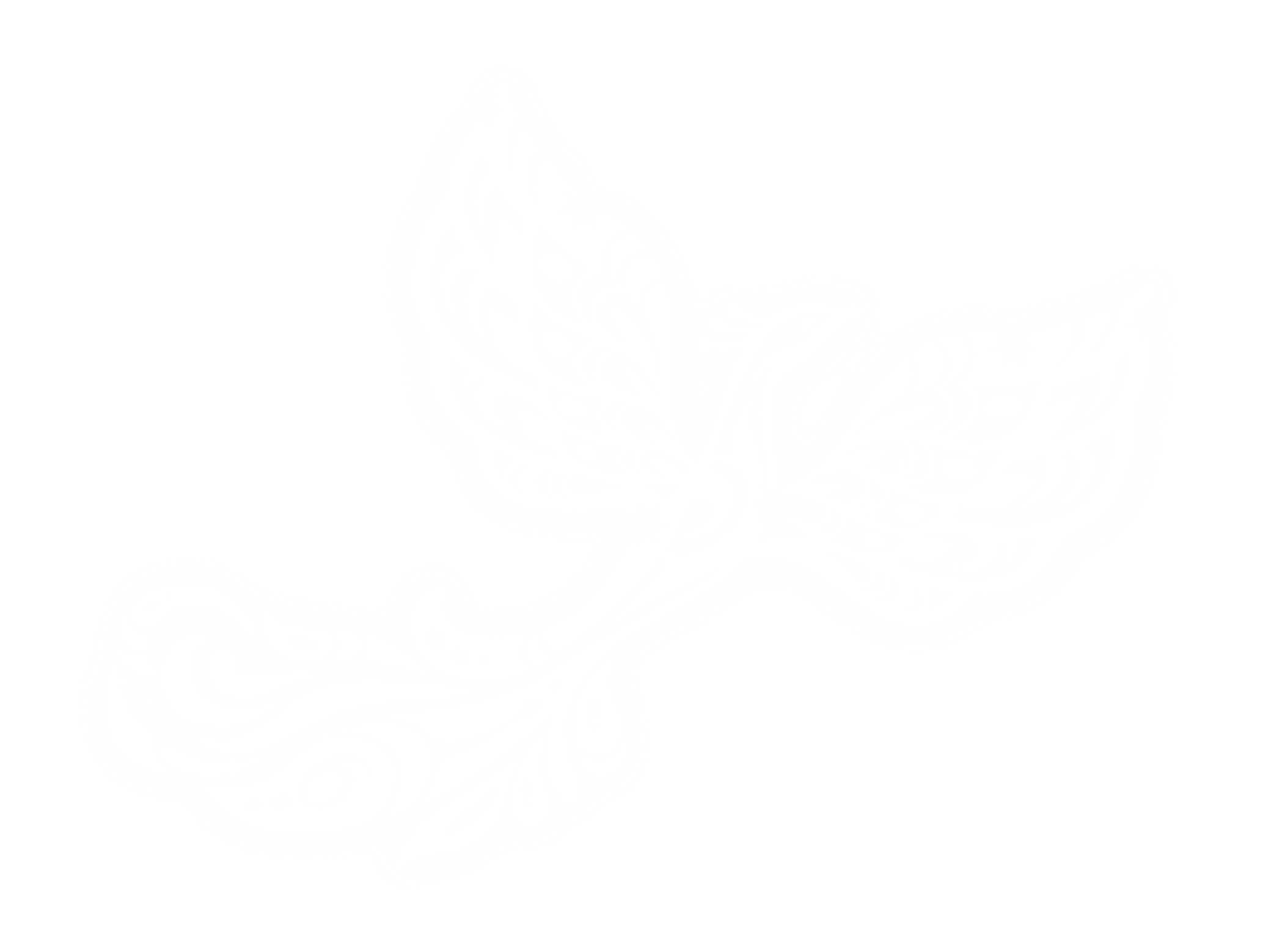 Техномир
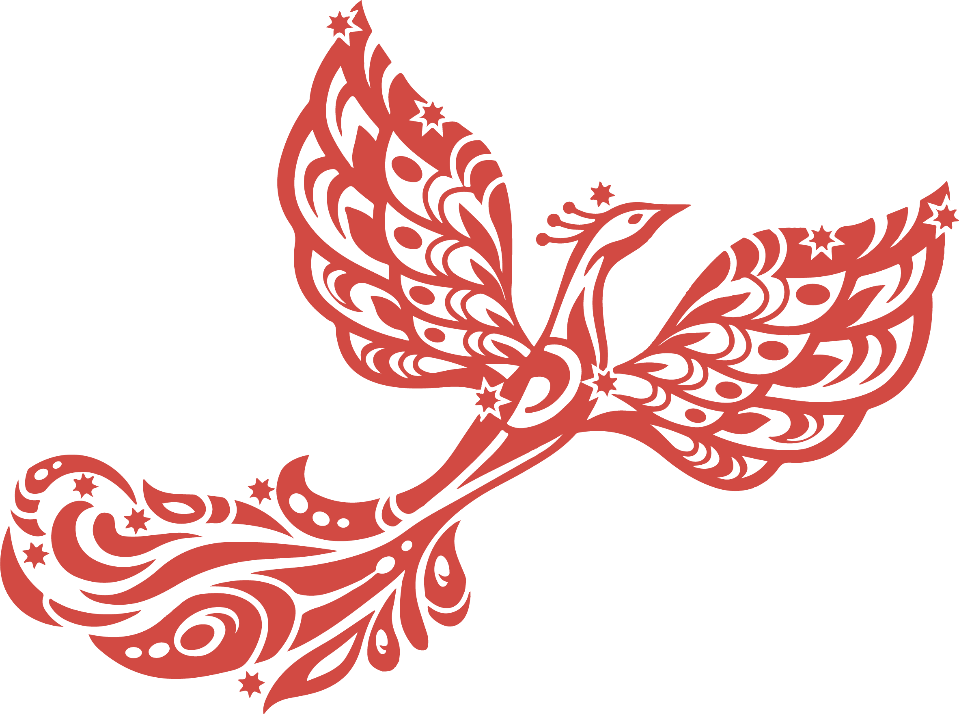 Знакомясь с техникой
и овладевая методами работы с ней, ребёнок:
- приобретает и накапливает опыт практического пользования техникой (например, средствами связи, средствами получения информации и т.п.);
- усваивает навыки бережного обращения с техническими приборами, приобретает понимание того, что прибор можно (нужно) отремонтировать, если он сломался;
- в соответствии с возрастными возможностями, приходит к пониманию различий между техническими механизмами и природой;
- учится сотрудничеству с другими при решении технических проблем;
- учится пониманию возможностей, предоставляемых техникой, и скрытых в ней угроз;
- получает первичные представления о воздействии техники на окружающую среду, на повседневный мир человека и мир профессий.
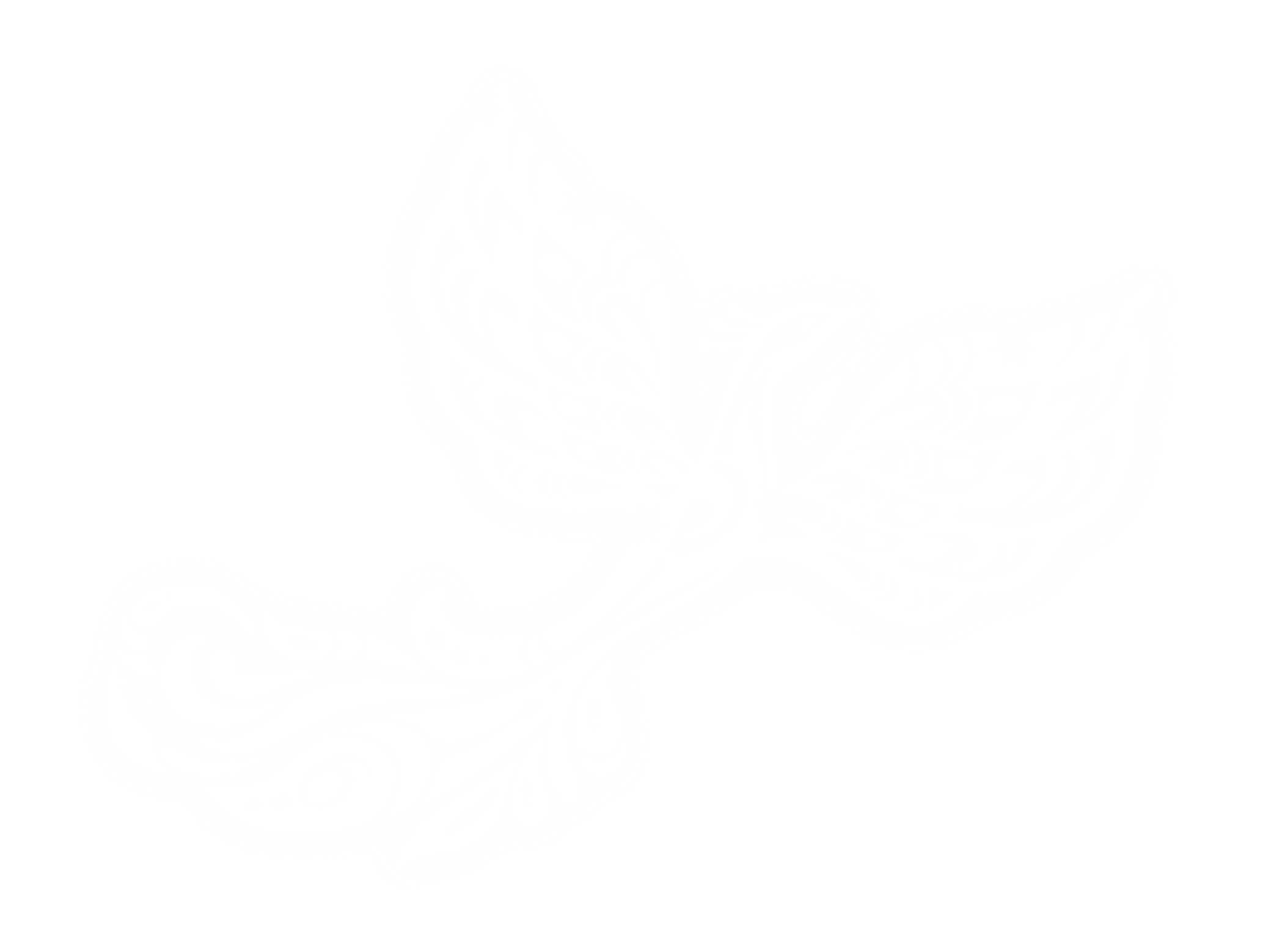 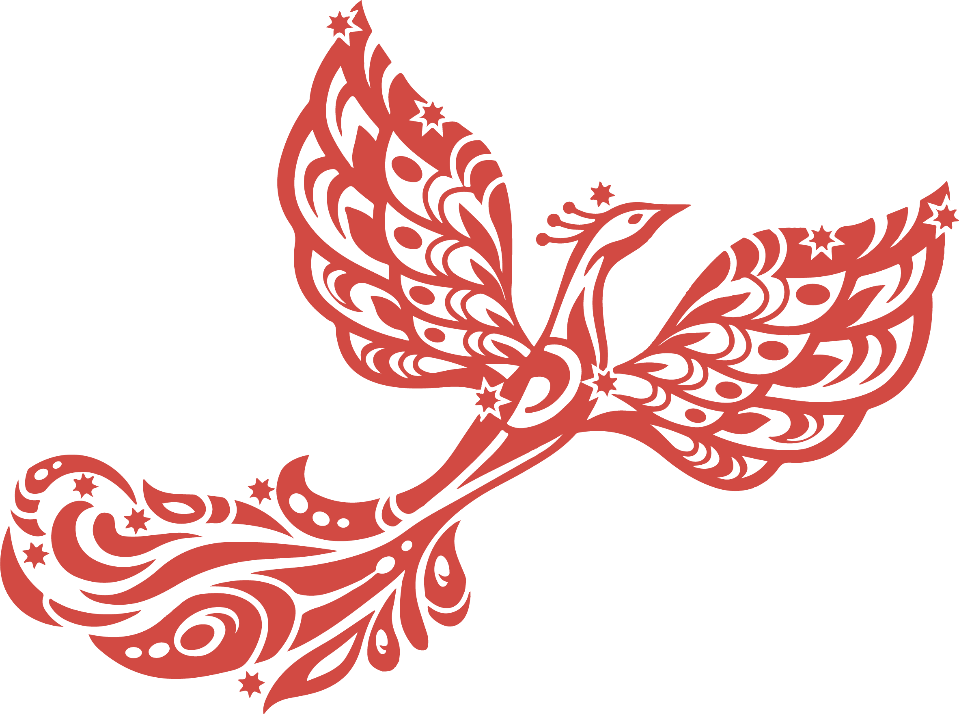 Секреты экономики
Ребёнок учится:
- понимать смысл числа как символического выражения денежной суммы;
- измерять и сравнивать денежные суммы;
- понимать духовные и материальные ценности;
- понимать основной элементарный закон экономических отношений: товар – деньги – товар;
- ответственности, пунктуальности, бережливости, честности;
- применять экономические знания и умения для решения практических задач в повседневной жизни.
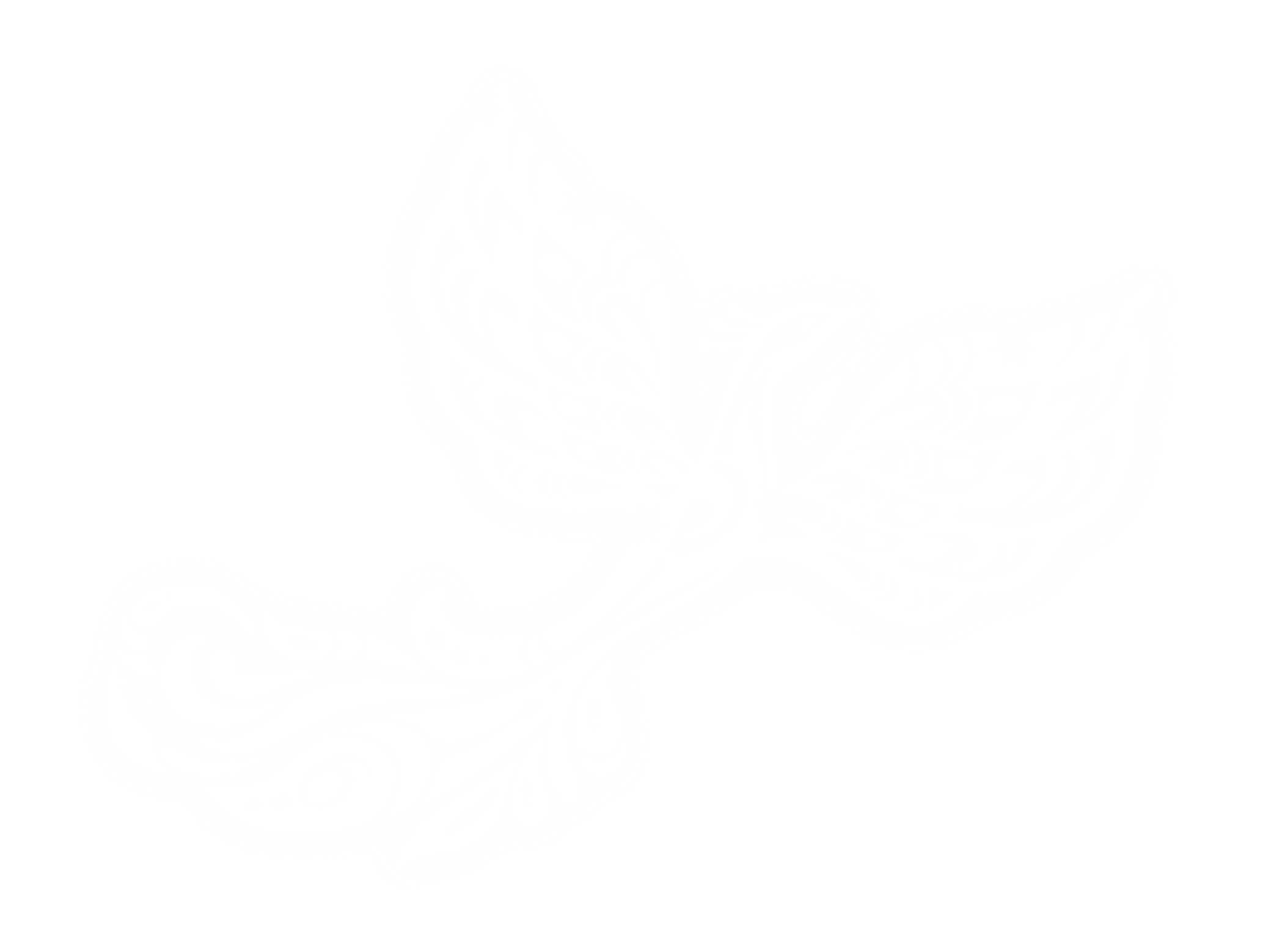 Загадки Вселенной
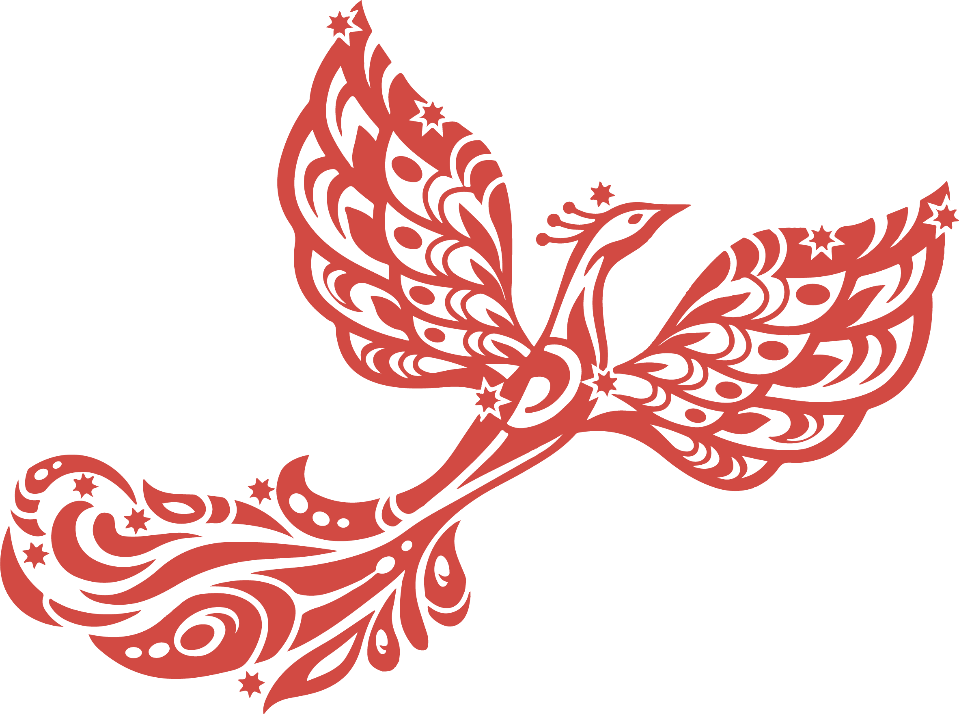 Ребёнок учится:
- осознанно наблюдать за отдельными процессами окружающего мира и природы, задавать вопросы, искать на них ответы и углублять своё знакомство с миром;
- восхищаться бесконечностью и красотой космоса;
- осознавать пользу и функции составляющих экологической системы (например, леса, рек и т.д.);
- систематически наблюдать, сравнивать, описывать и оценивать явления природы;
- выдвигать гипотезы и проверять их соответствующими доступными методами;
- брать на себя ответственность за окружающий мир и принимать свои собственные решения;
- понимать экологические взаимосвязи;
- экспериментально познавать физические закономерности;
- чувствовать и осознавать себя частью природы, воспринимать природу не как объект, а как природно-культурную среду его жизнедеятельности.
Модуль «Эрудиция»
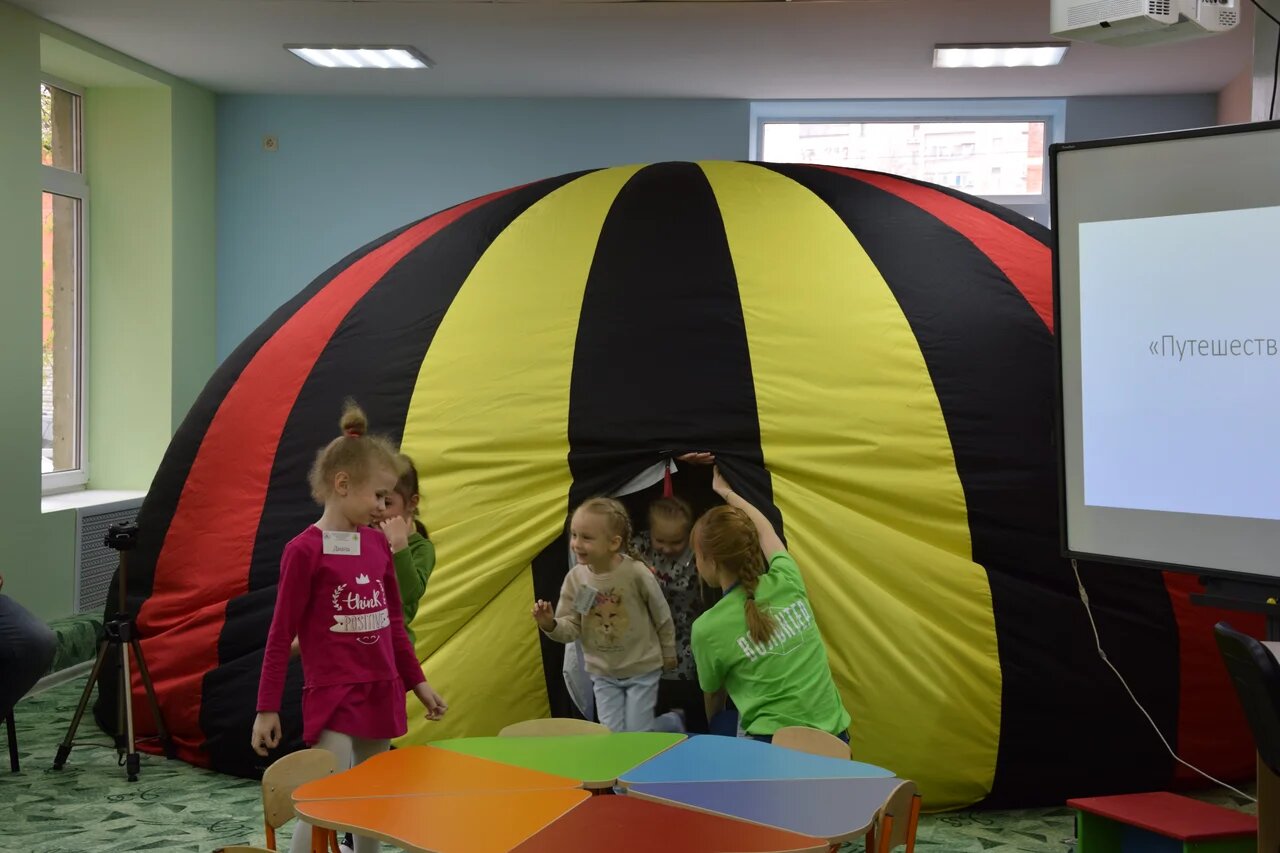 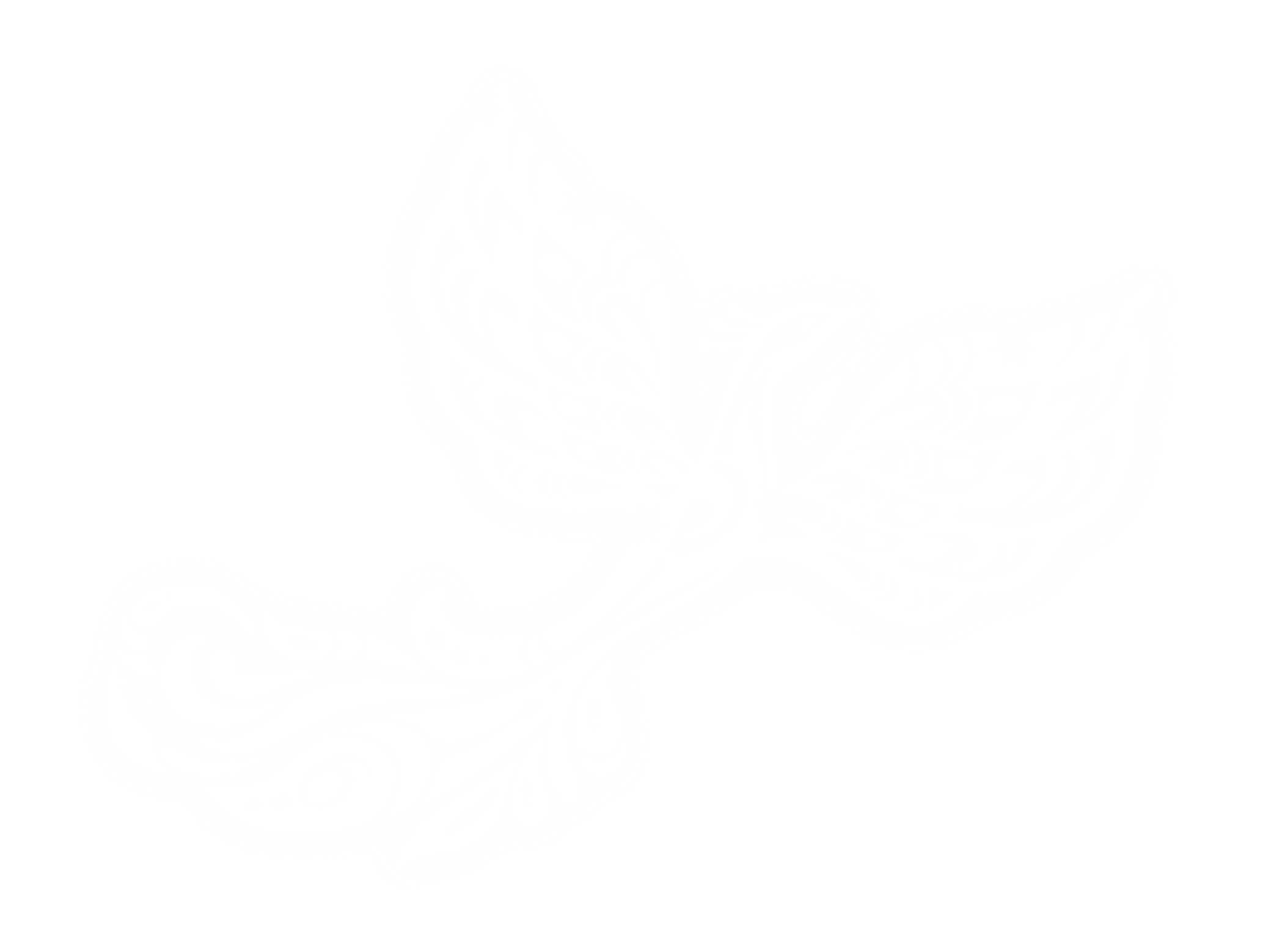 Модуль «Together»
(автор – д.п.н., проф. И.Э.Куликовская)
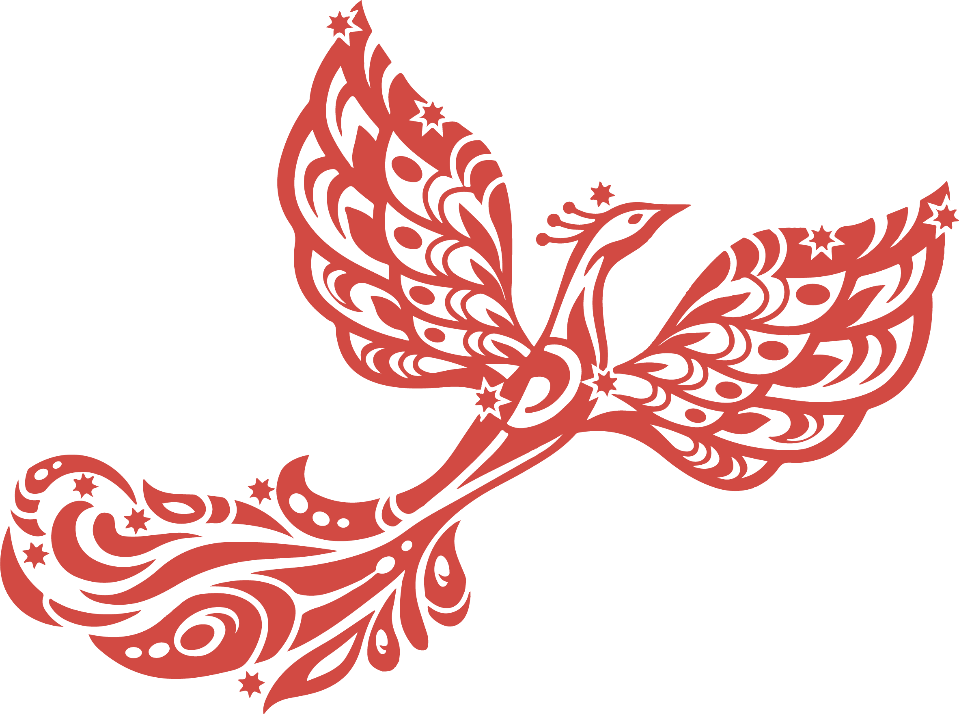 Ребёнок учится:
- использовать коммуникативные и социальные навыки в игровой и проектной деятельности посредством английского языка;
- понимать культуру англоязычных стран (игры, песни, стихи, музыка, история, театр, литература, традиции, праздники и т.д.);
- познавать новый языковой мир и иностранный язык как инструмент познания мира и средства общения;
- универсальным лингвистическим понятиям, наблюдаемым в родном и иностранном языках;
- открывать в себе новые возможности, связанные с усвоением английского языка.
Модуль «Креативность»

Тайны песка (автор – д.п.н., проф. Е.А.Тупичкина)
Ритмы искусства (автор – д.п.н., проф. Р.М.Чумичева)
Пластика тела (автор – к.п.н., доц. И.Е.Киселева)
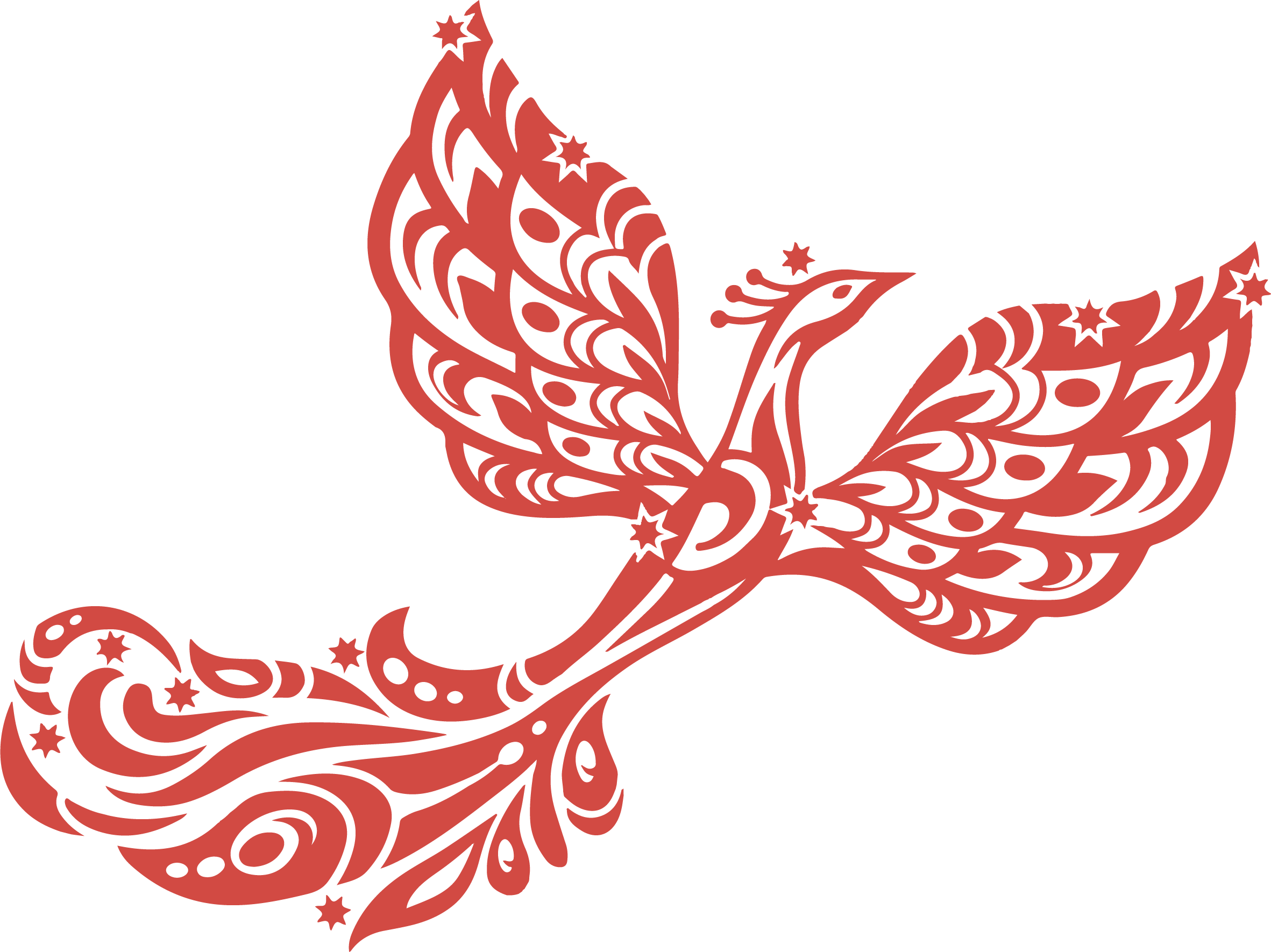 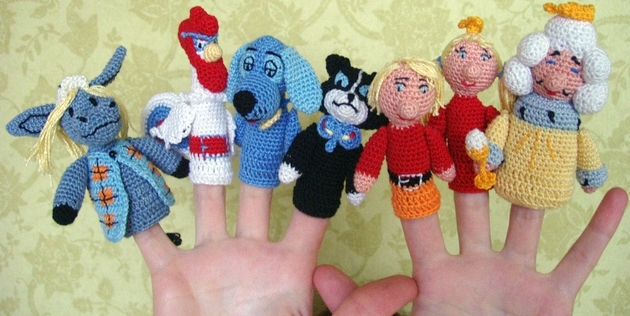 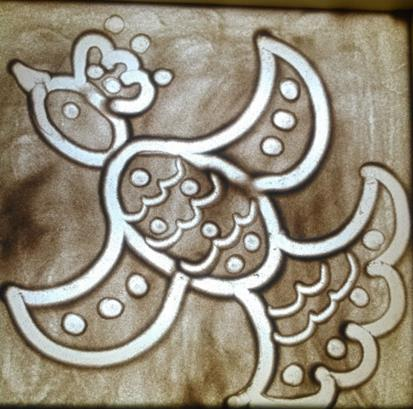 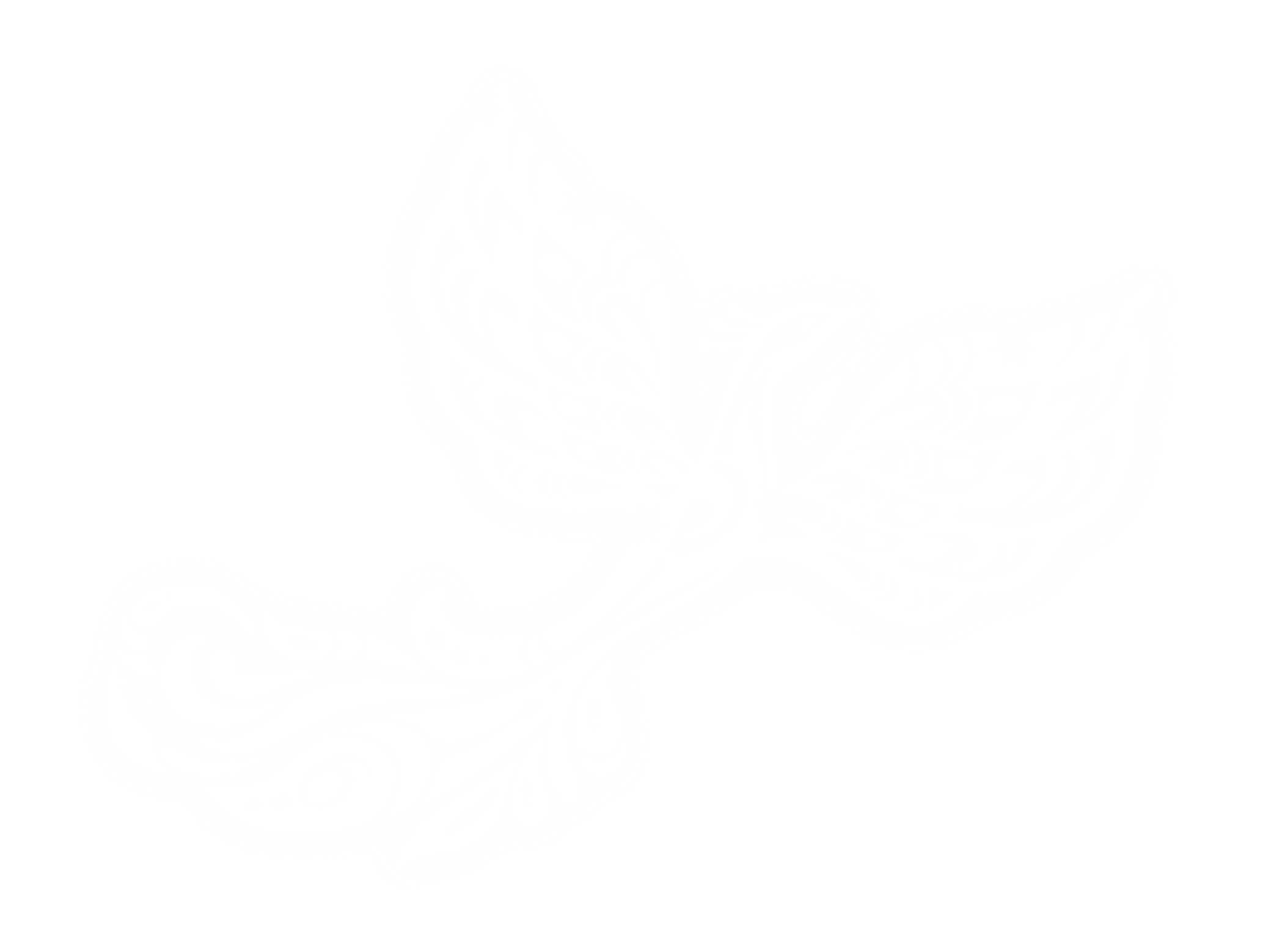 Тайны песка
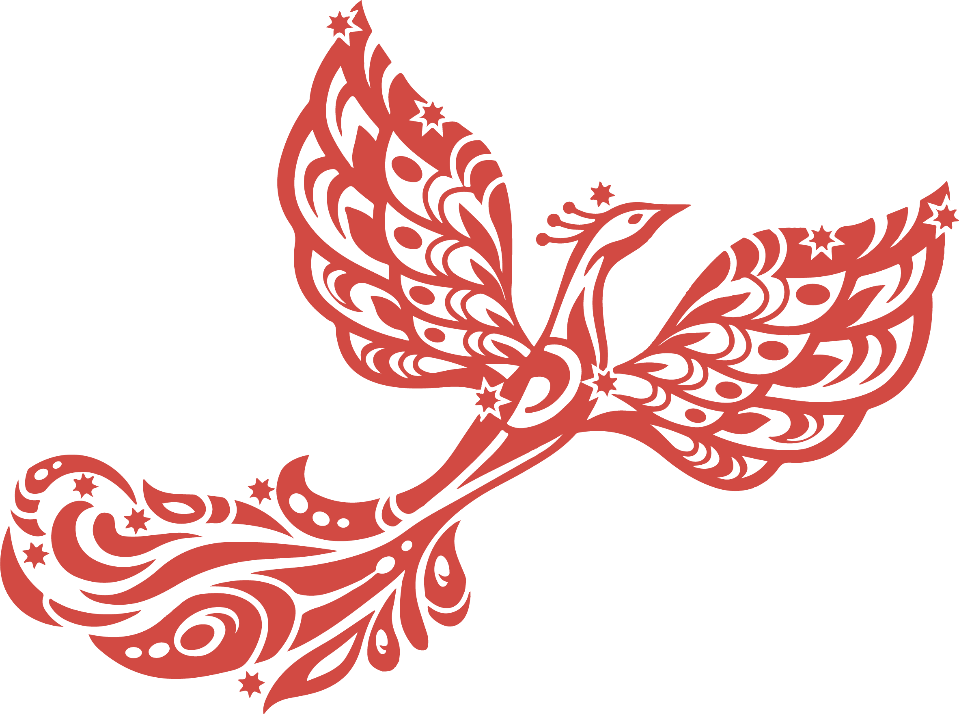 У ребёнка развиваются:
-эмоционально-волевая сфера;
- мелкая моторика;
-тактильная чувствительность;
 -зрительно–моторная координация;
-психические процессы: творческое мышление, восприятие, воображение, память, внимание;
- речь;
- навыки самоконтроля и саморегуляции;
-представления об окружающем мире, знаках и символах культуры
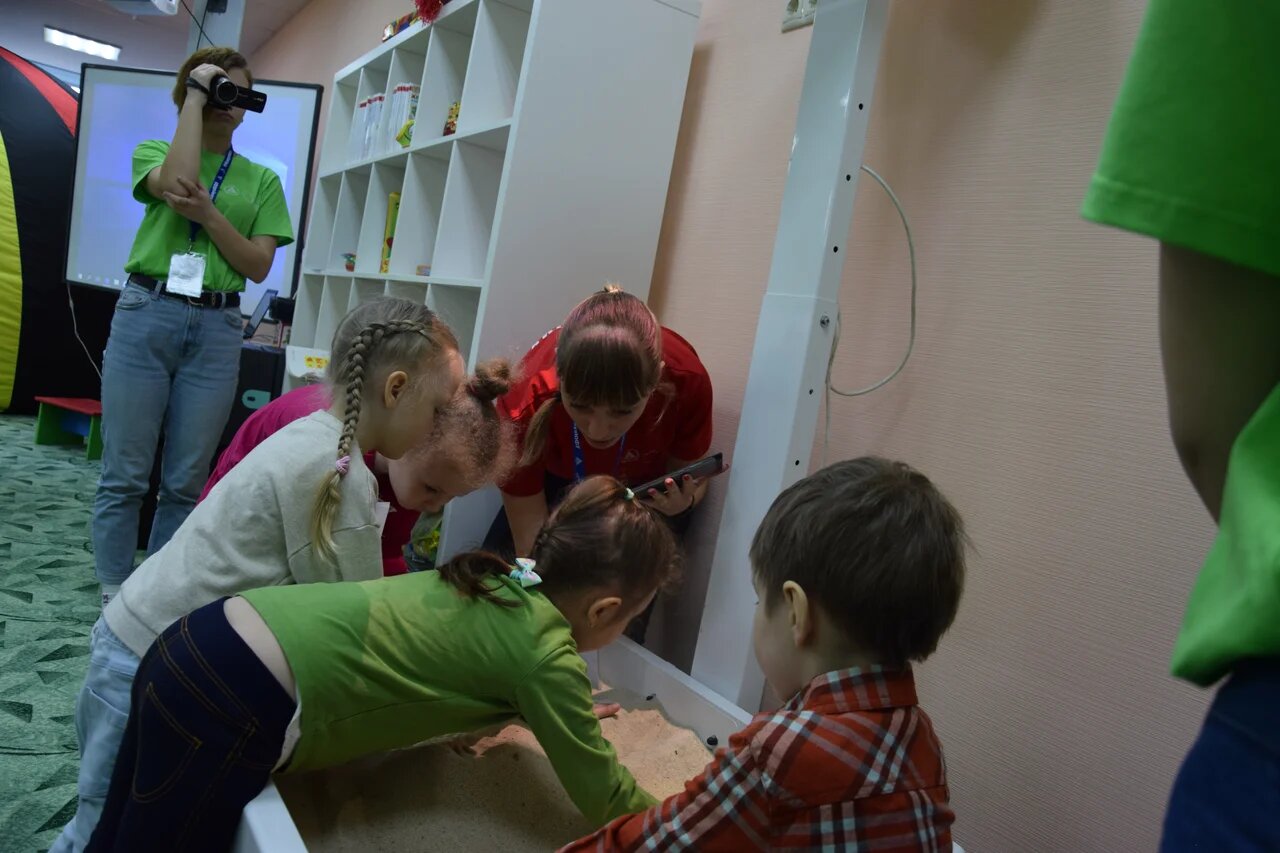 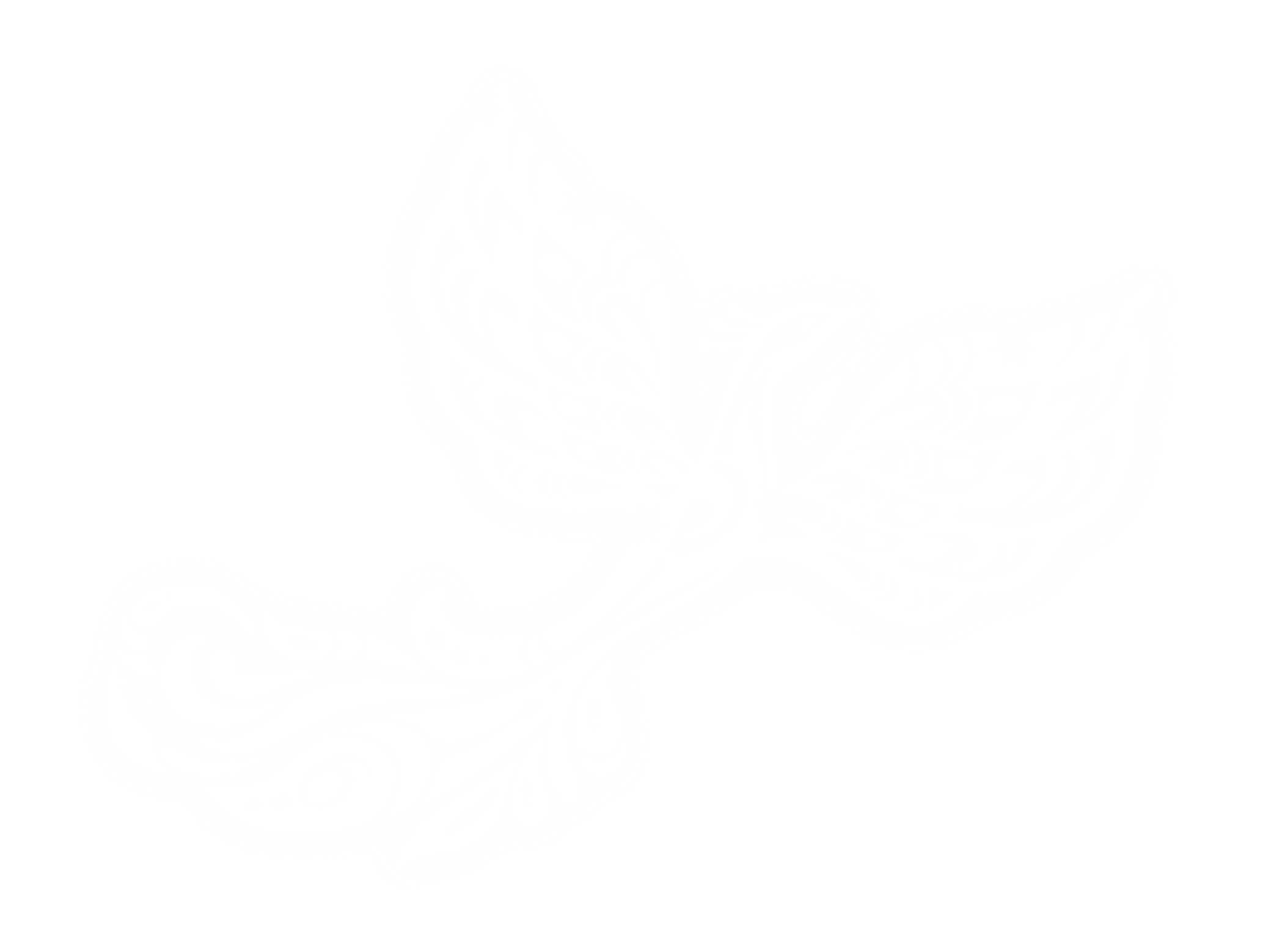 Ритмы искусства
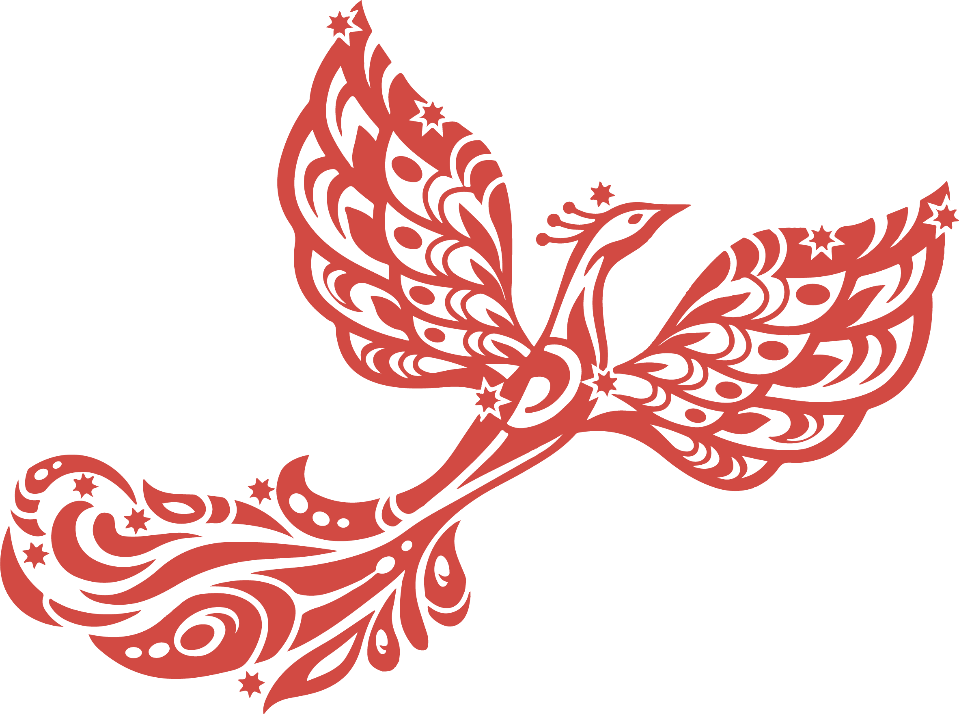 Ребёнок учится:
- эстетическим способам преобразования окружающего мира как предпосылкам для креативной, полной фантазии игры, дальнейшей учёбы в школе;
- способам самовыражения в творчестве (рисовании, лепке, аппликации);
- находить вдохновение в собственных способностях, навыках;
- удивляться идеям великих писателей, художников, музыкантов.
Ритмы искусства
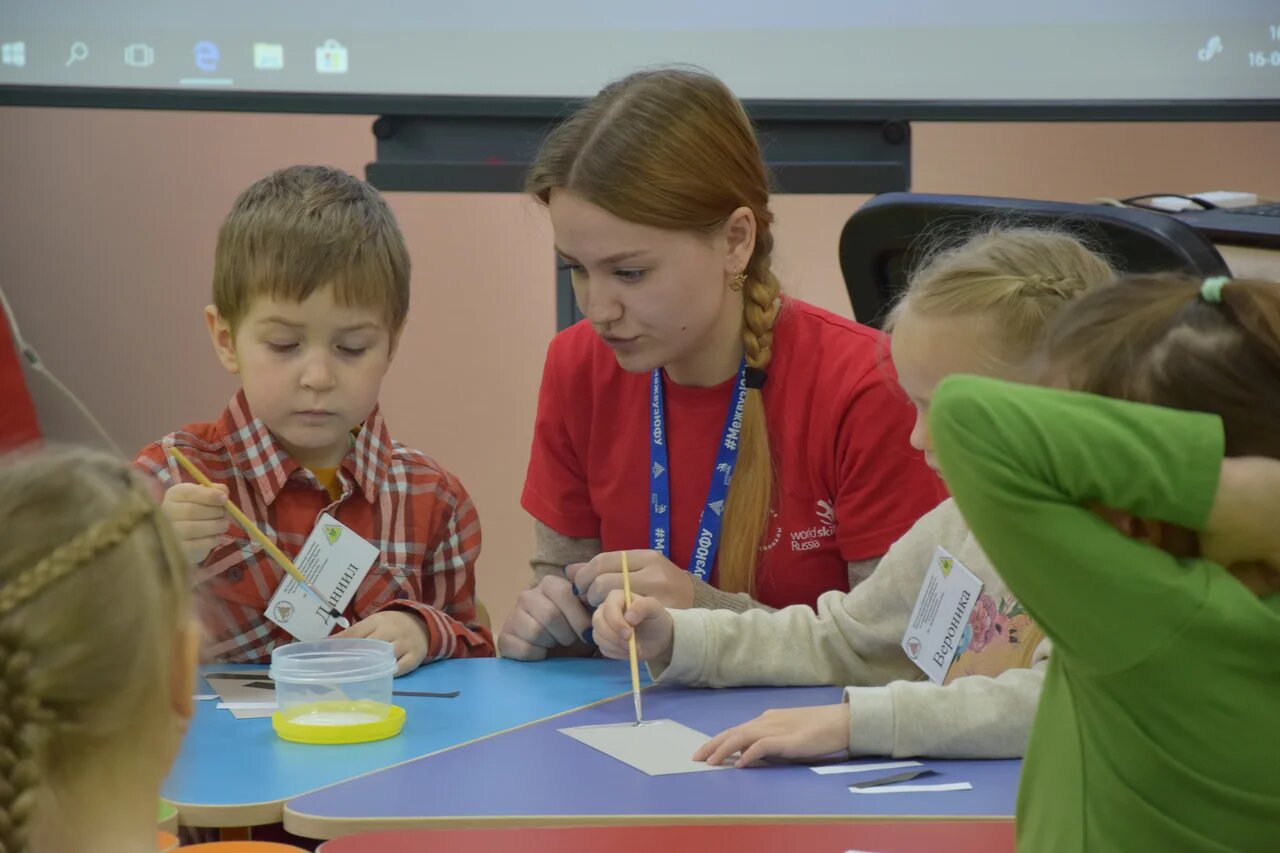 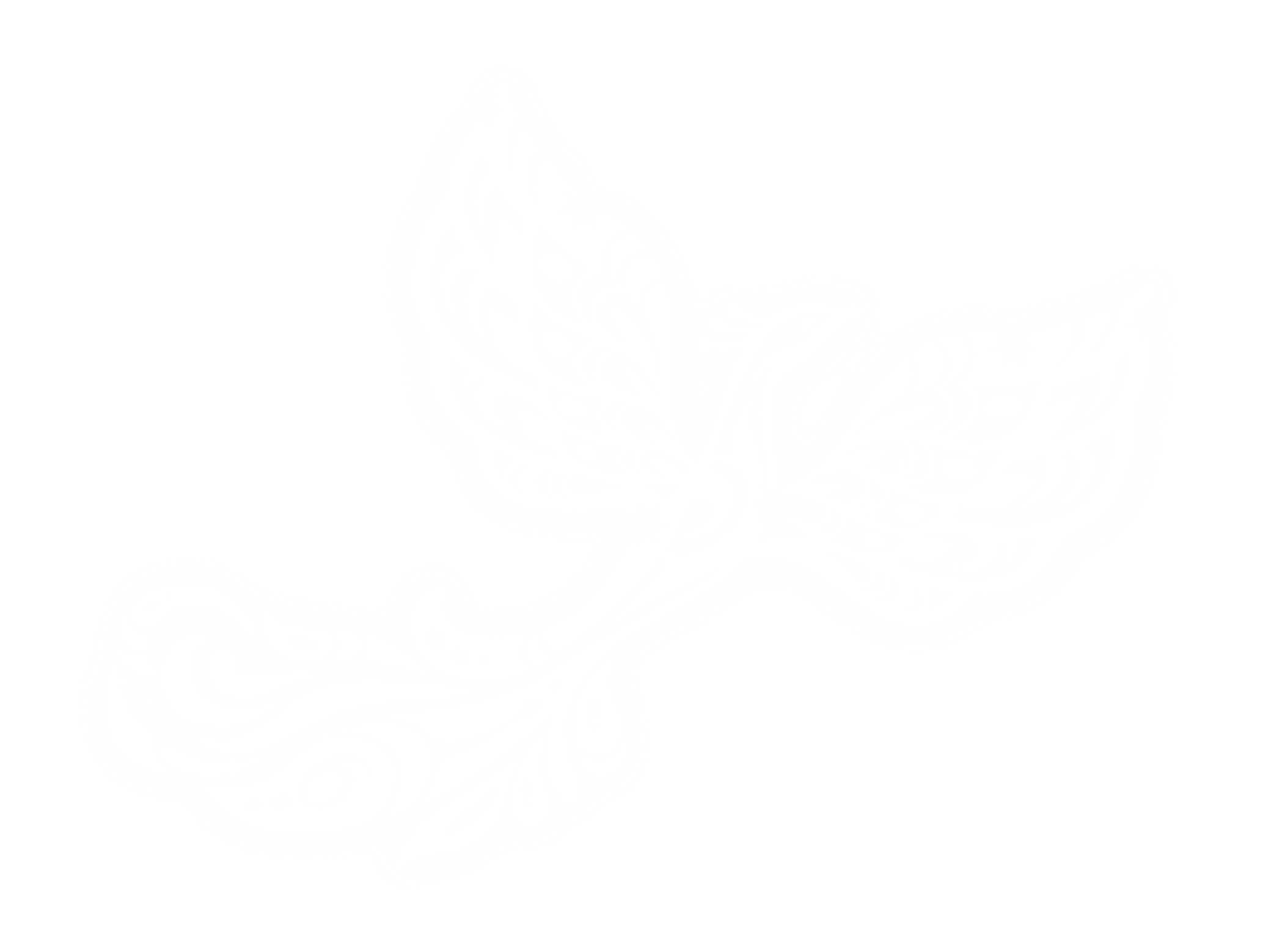 Пластика тела
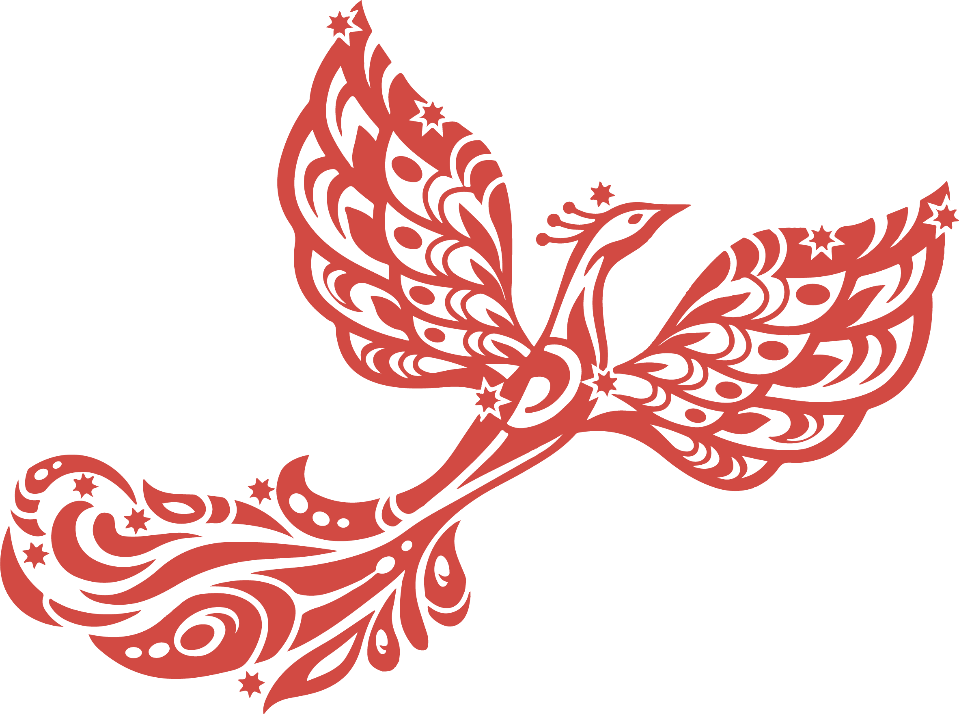 Ребёнок учится:
- выражать себя в импровизациях, в небольших театральных постановках, в кукольных представлениях, театре теней;
- вживаться в различные роли, познавая себя и роли других;
- придумывать, оформлять и исполнять собственные театральные постановки;
- изготавливать простые игровые фигуры и играть с ними;
- анализировать свои творческие результаты;
- обмениваться мнениями о произведениях искусства и культуры;
- позитивно воспринимать творчество других людей, уважать их творческие результаты.
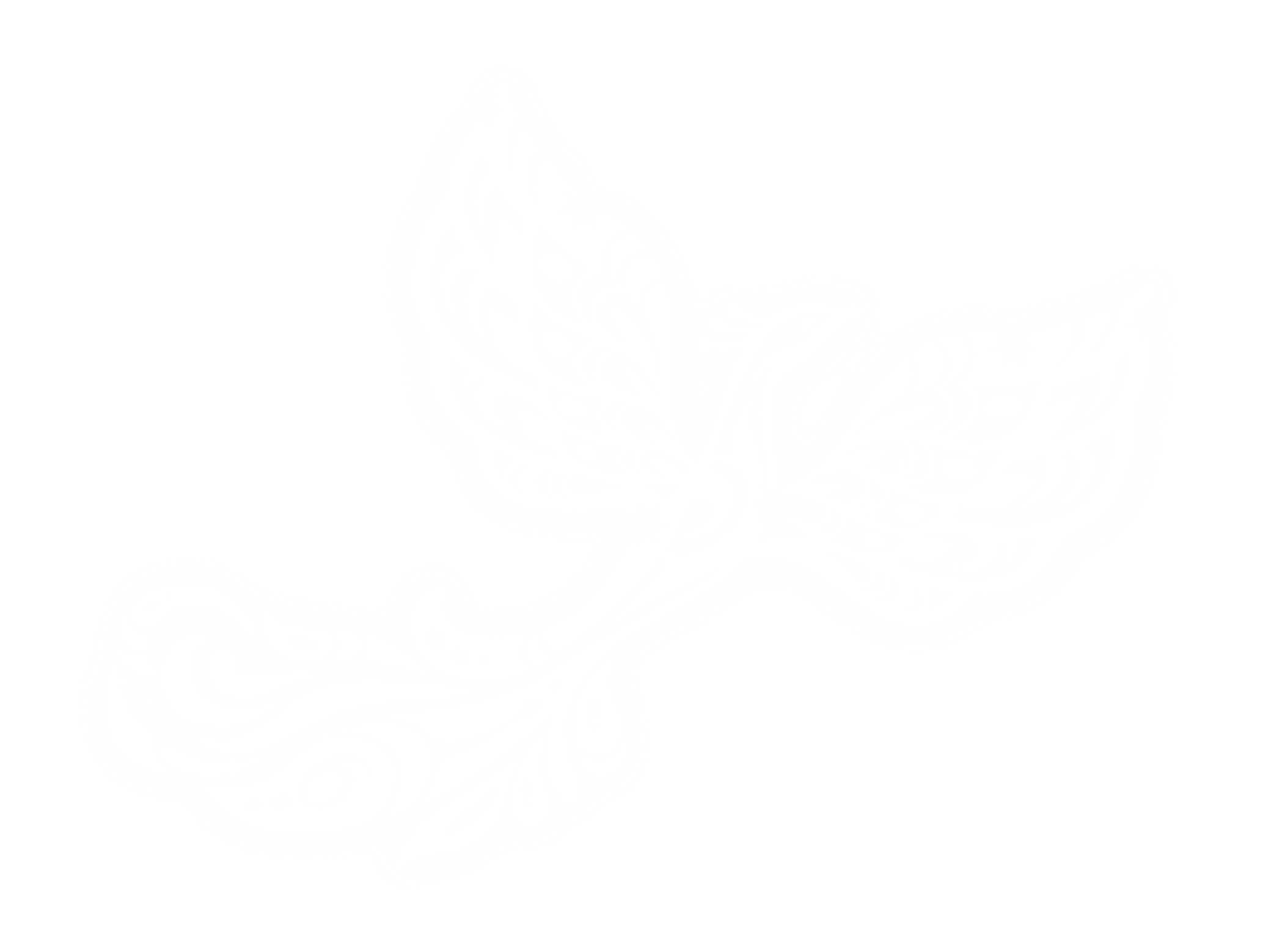 Модуль «Шахматы»
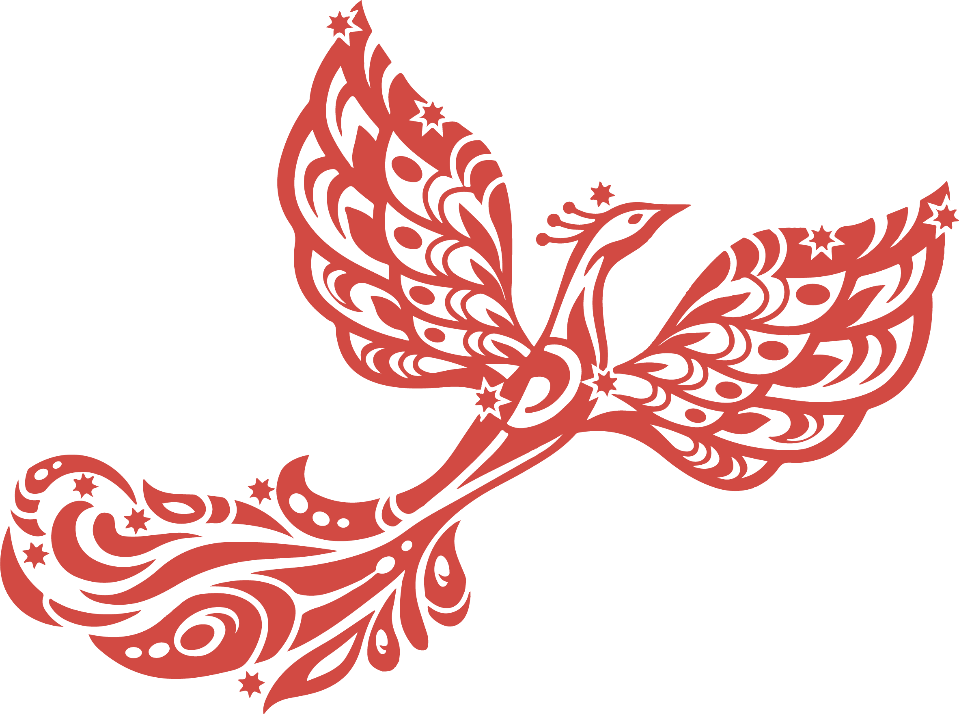 Ребёнок учится:
- самостоятельно мыслить;
- выстраивать логические ходы;
- адекватно относиться к неудачам;
- принимать стратегические и системные решения
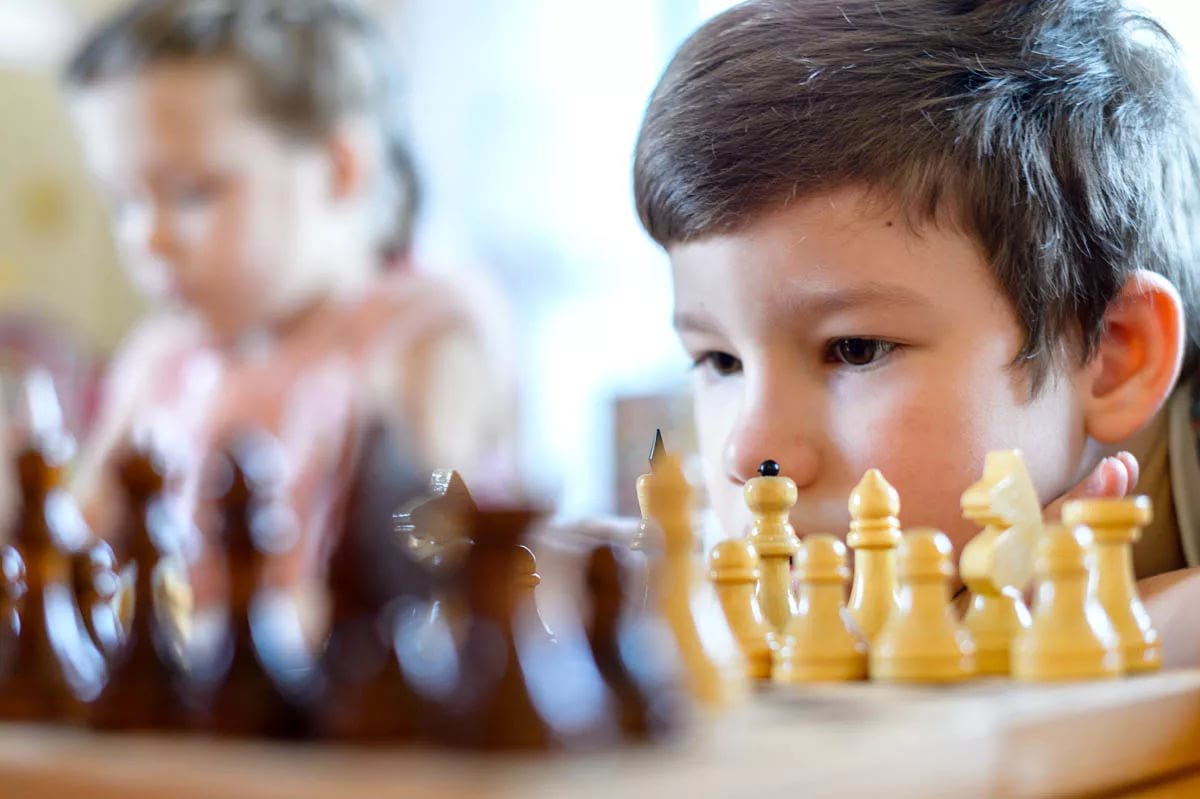 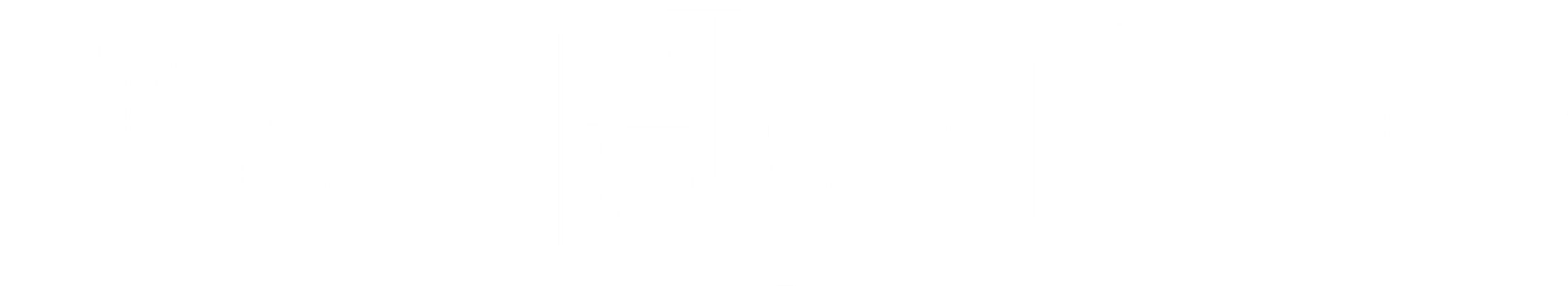 С нами дети и родители самые здоровые, счастливые и успешные!!!



Координатор программы: 

Гурьева Мария Олеговна <mgureva@sfedu.ru>
+7-988-536-18-53
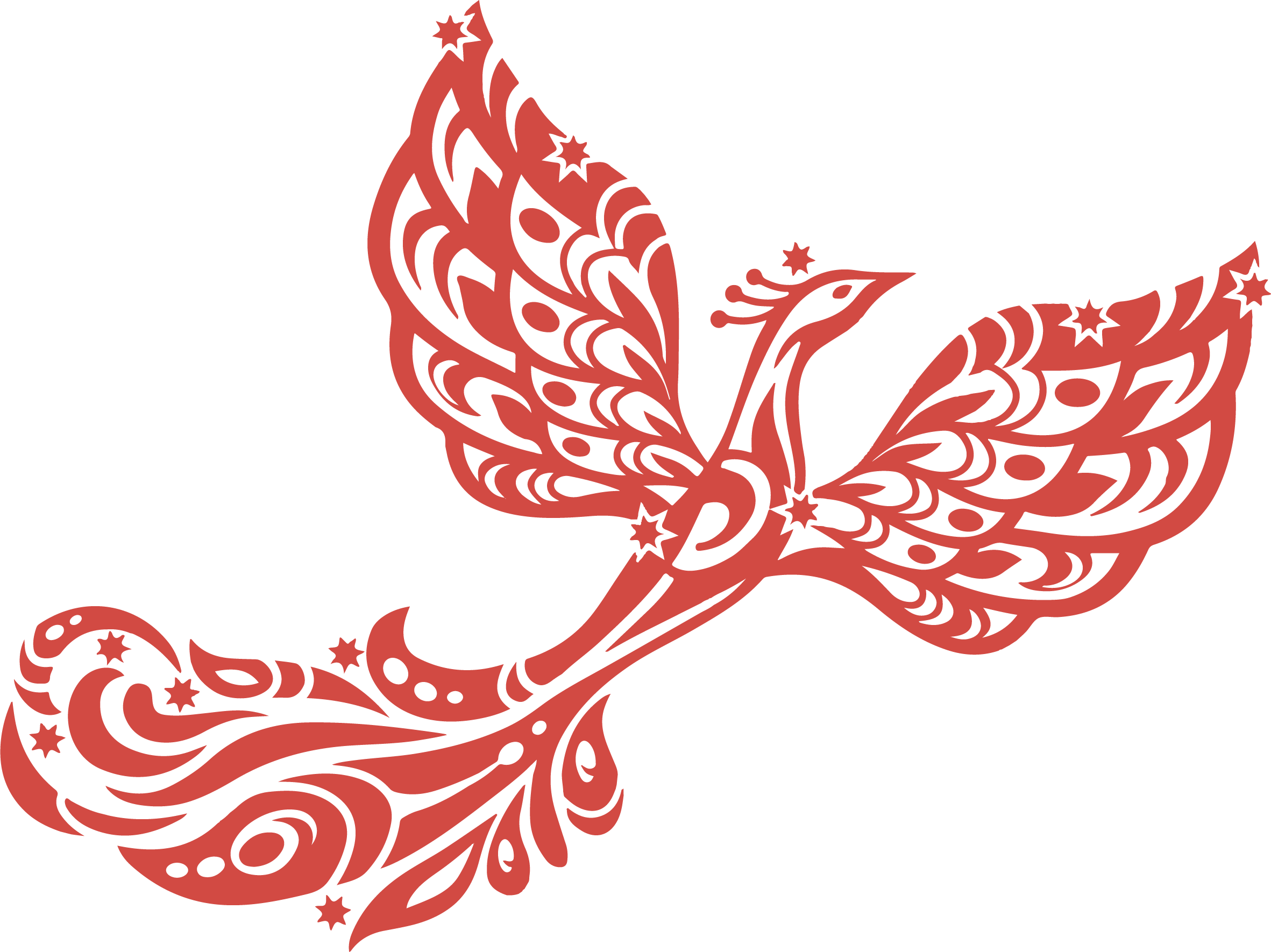 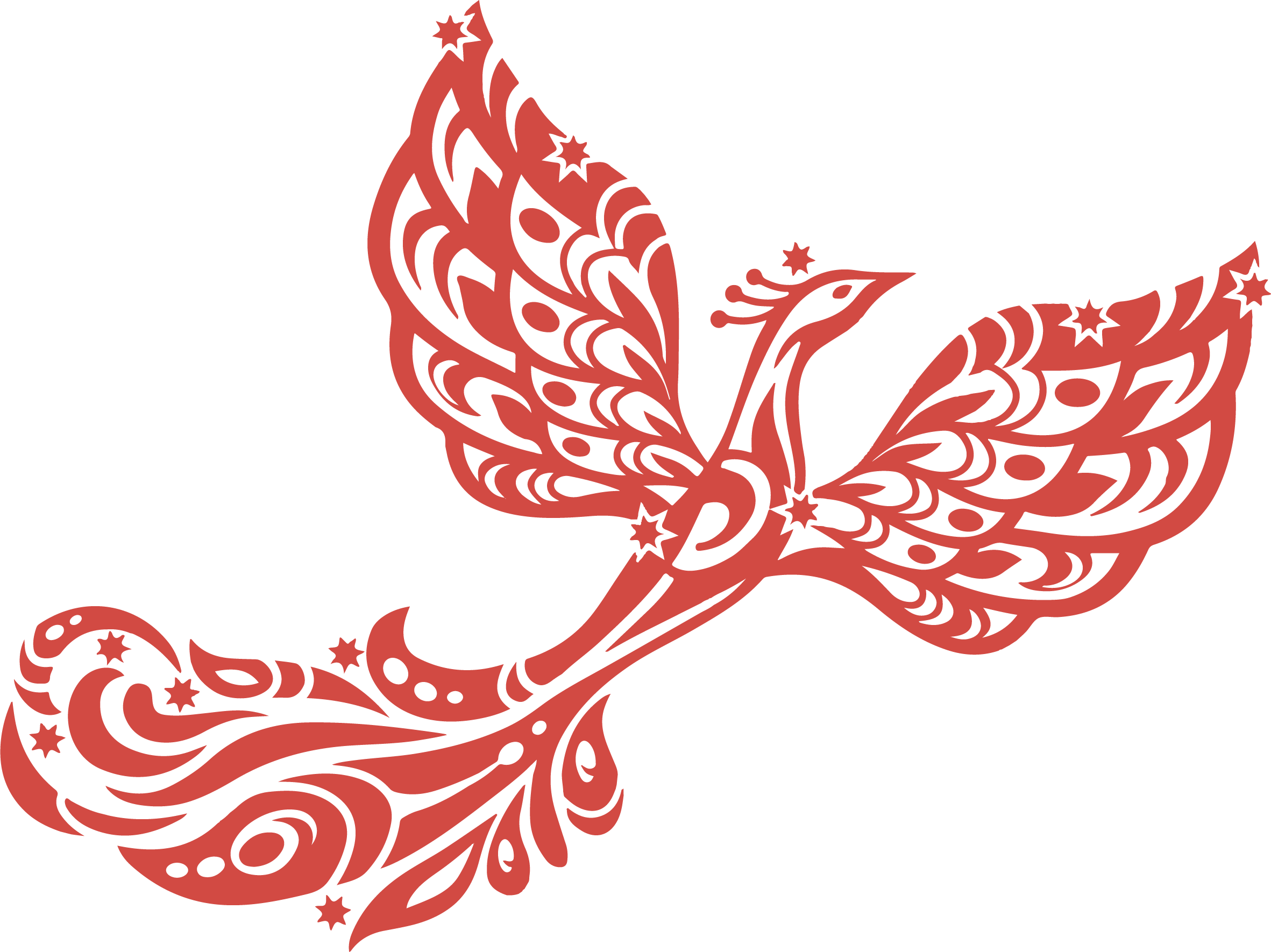 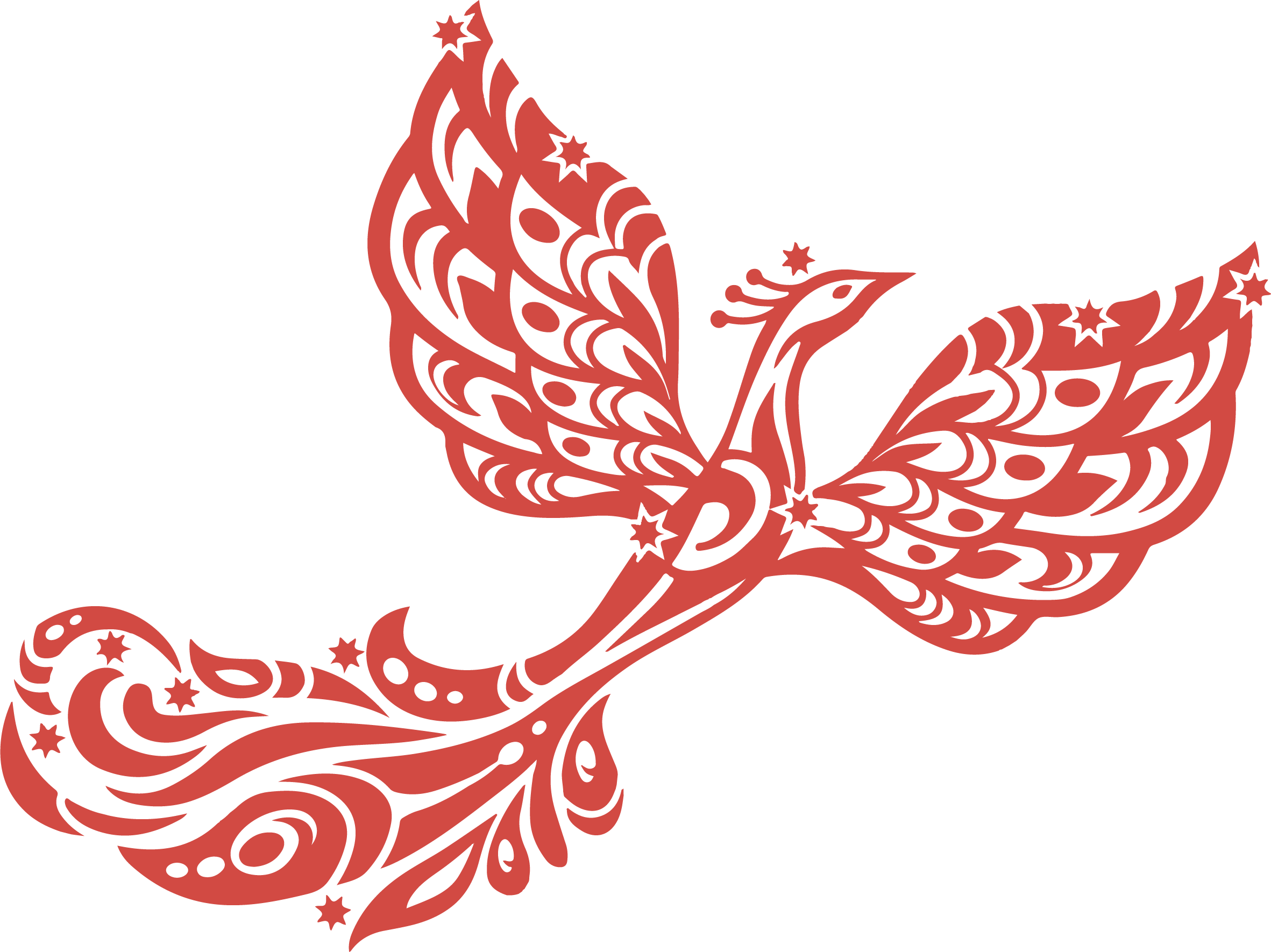 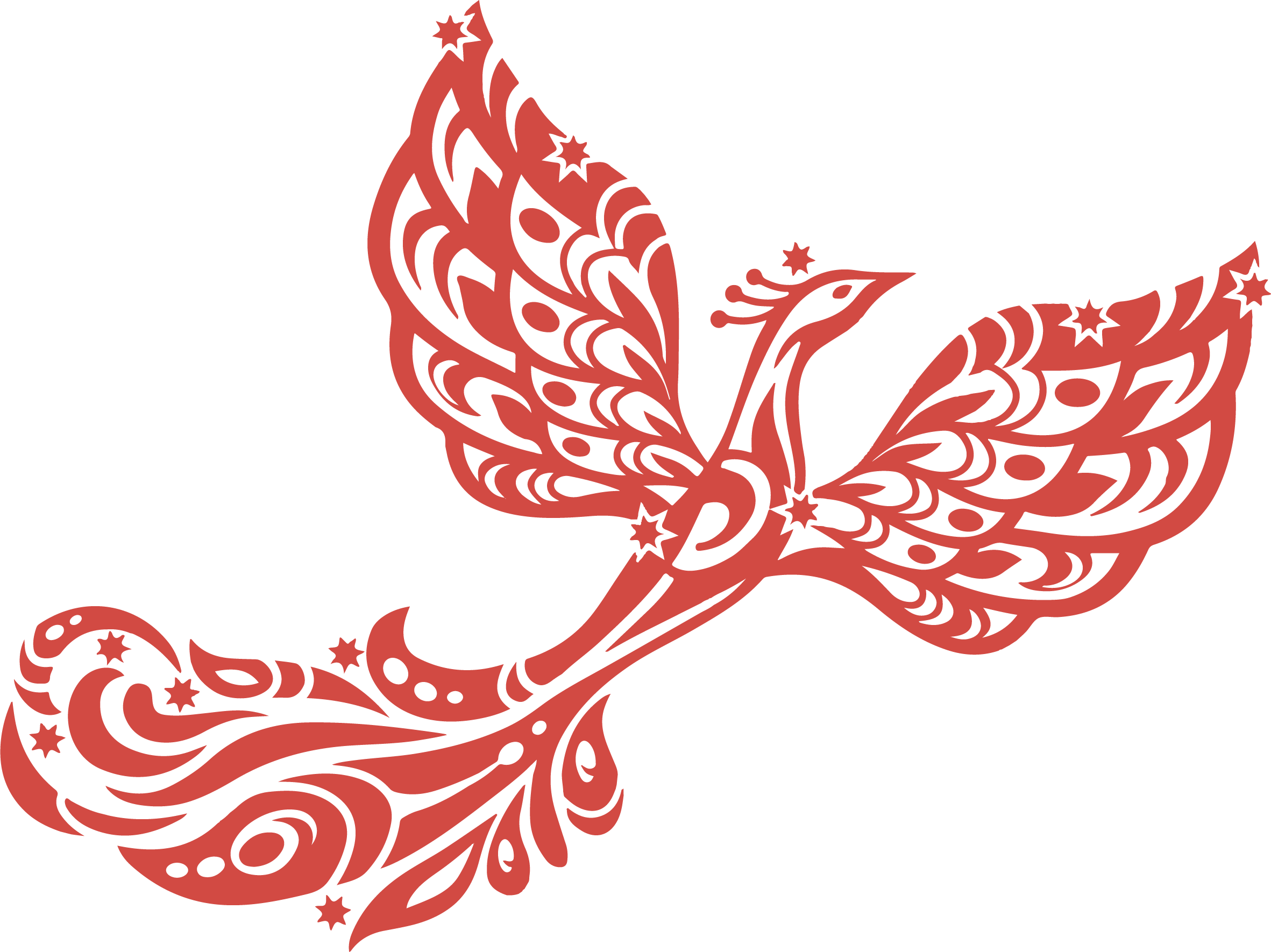 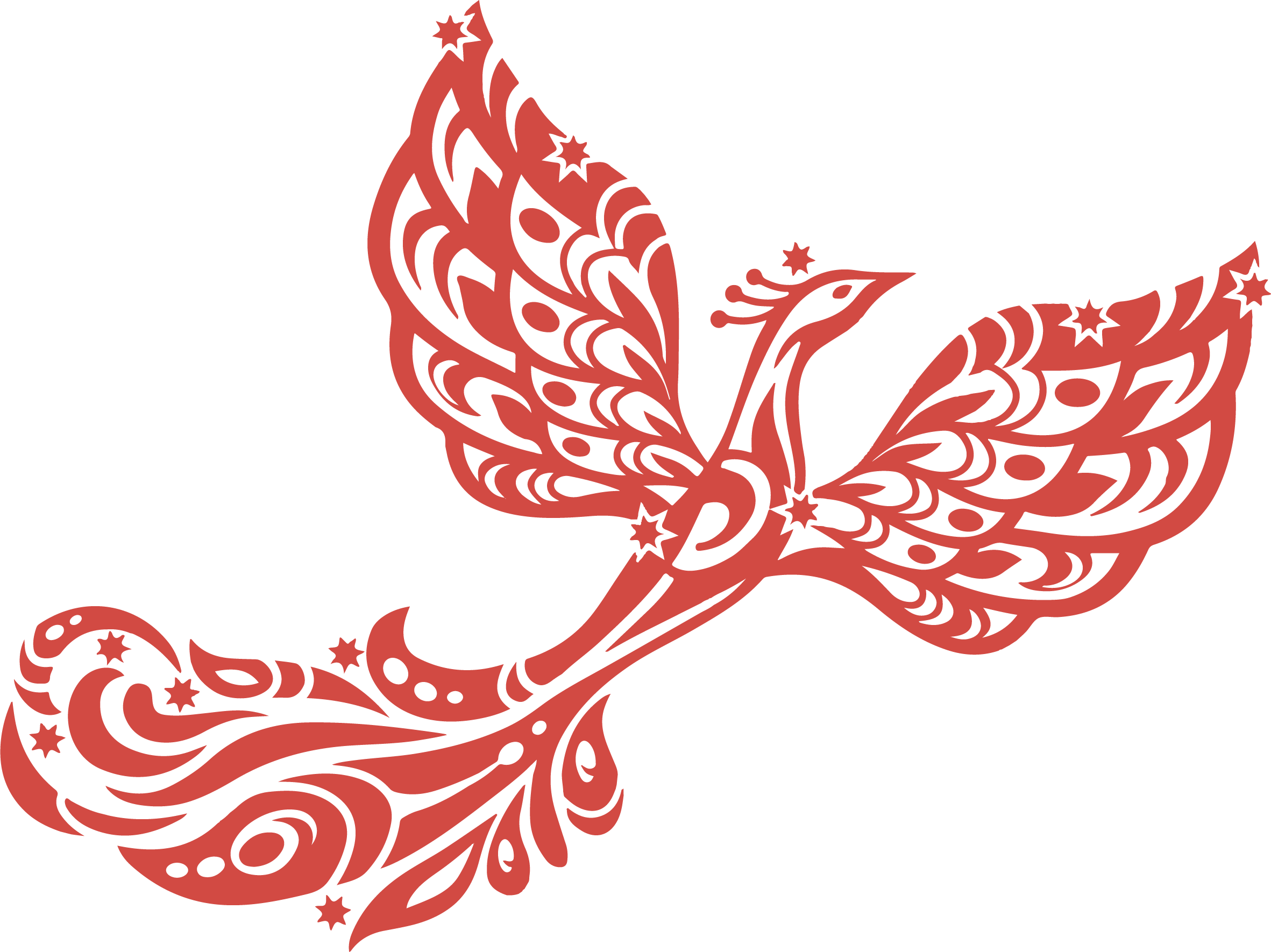 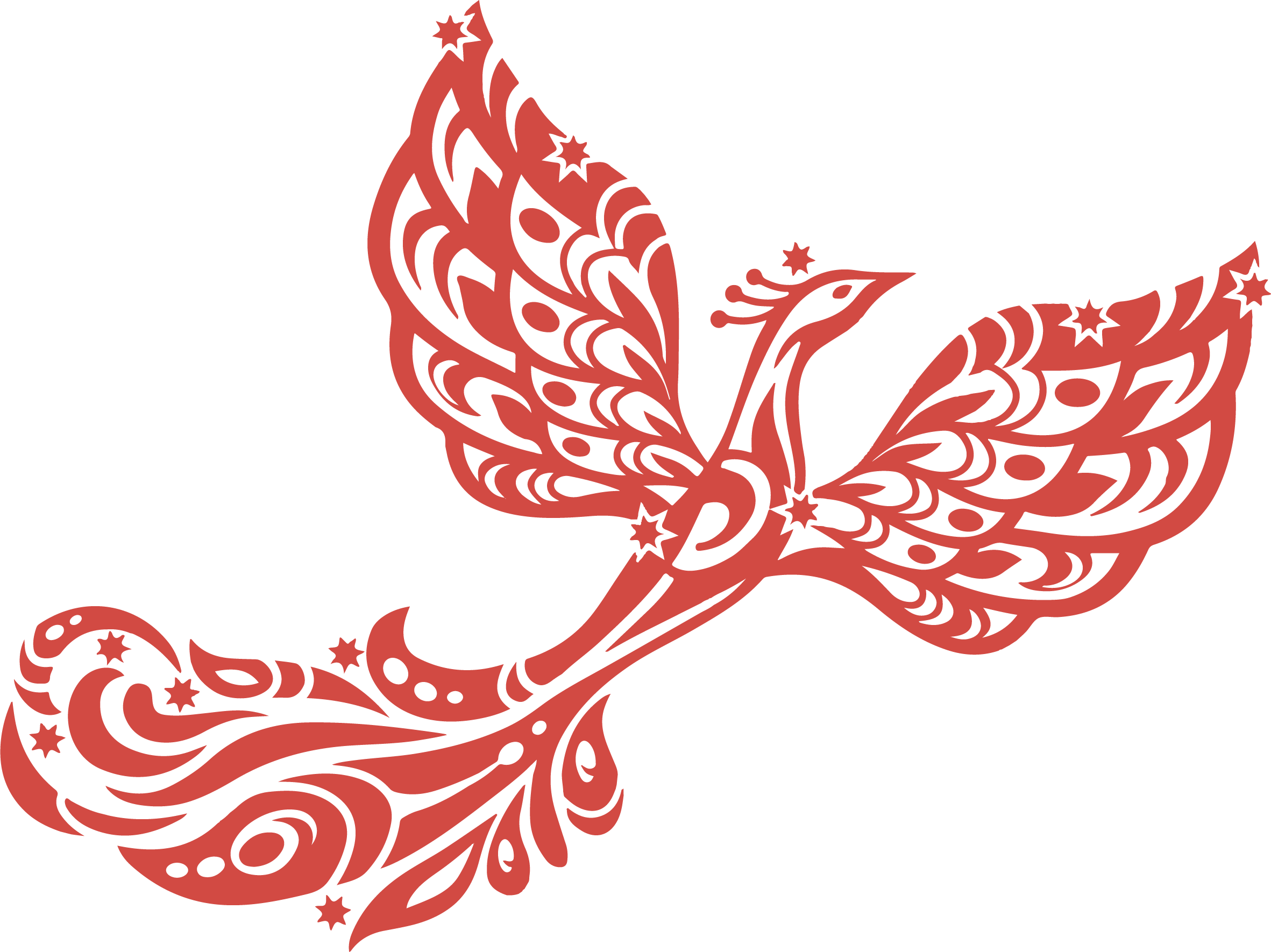 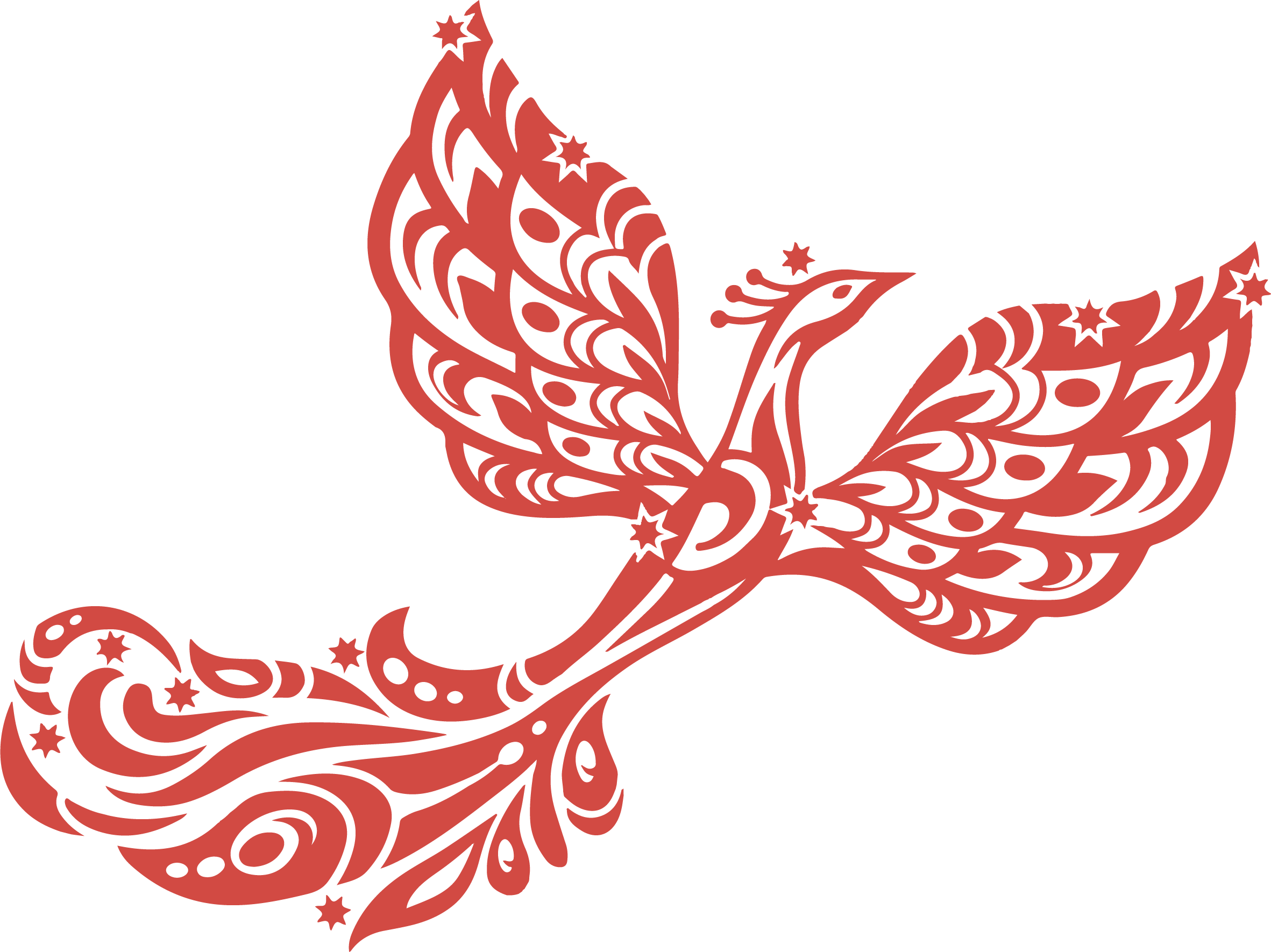 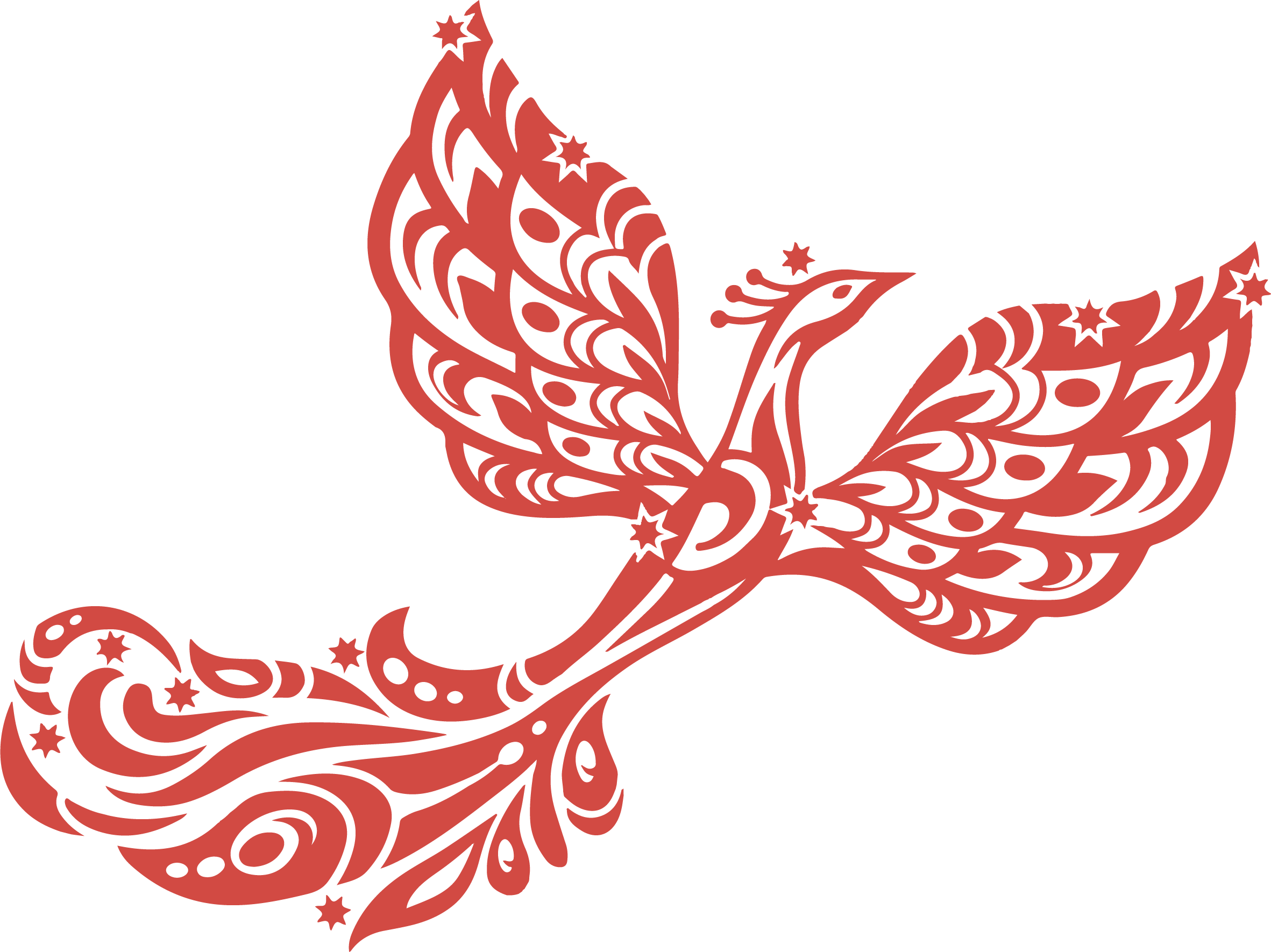 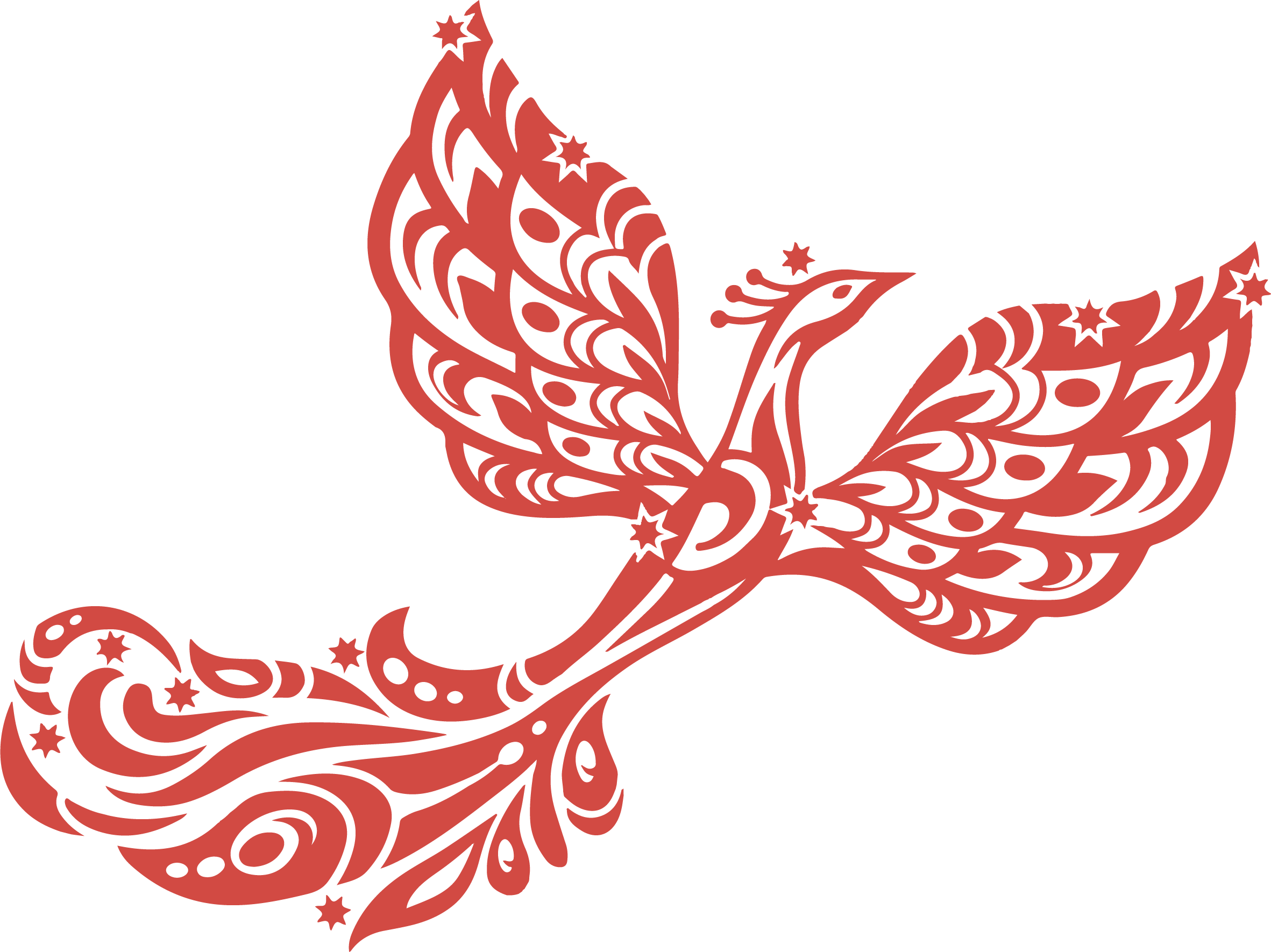 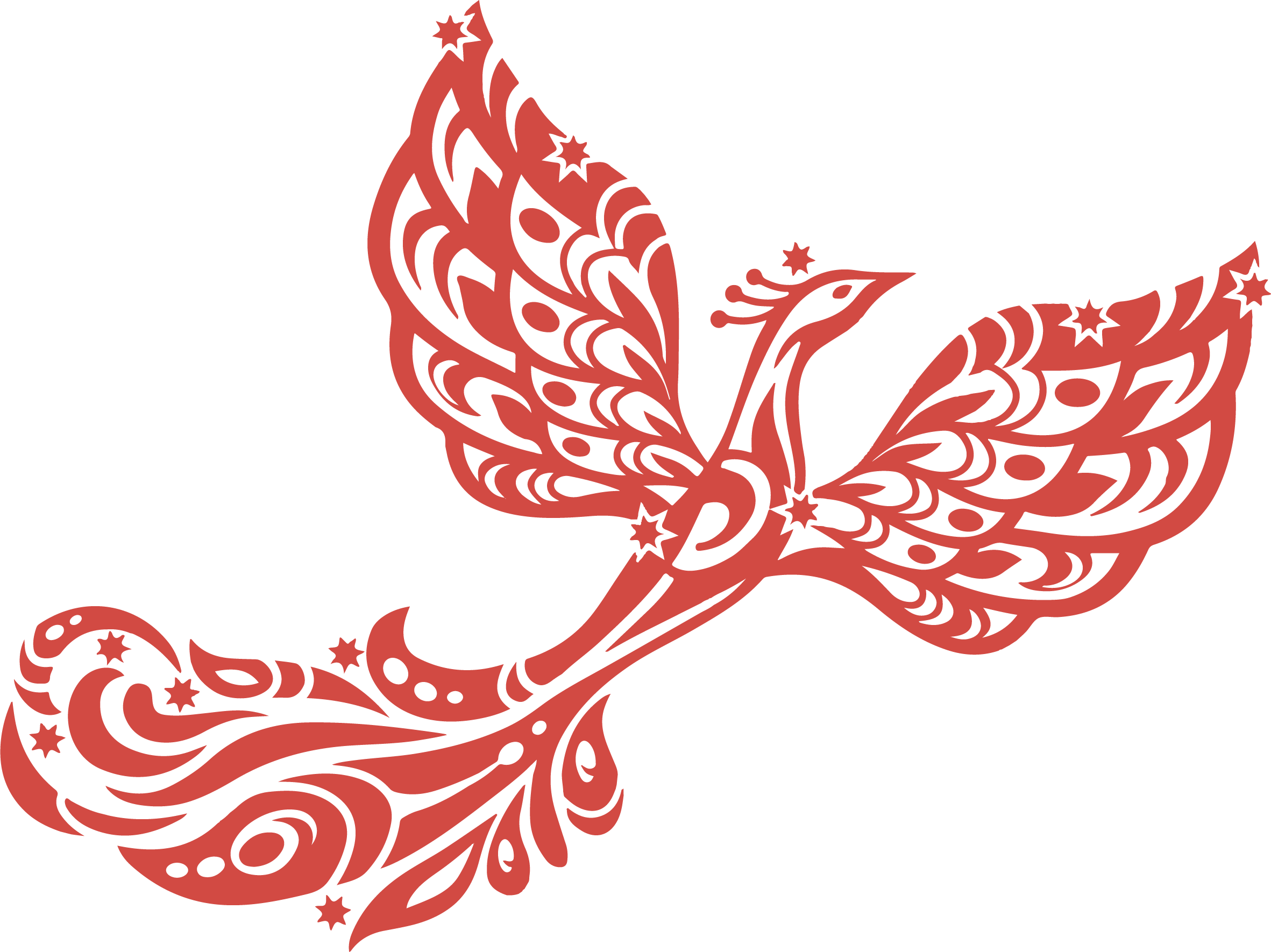 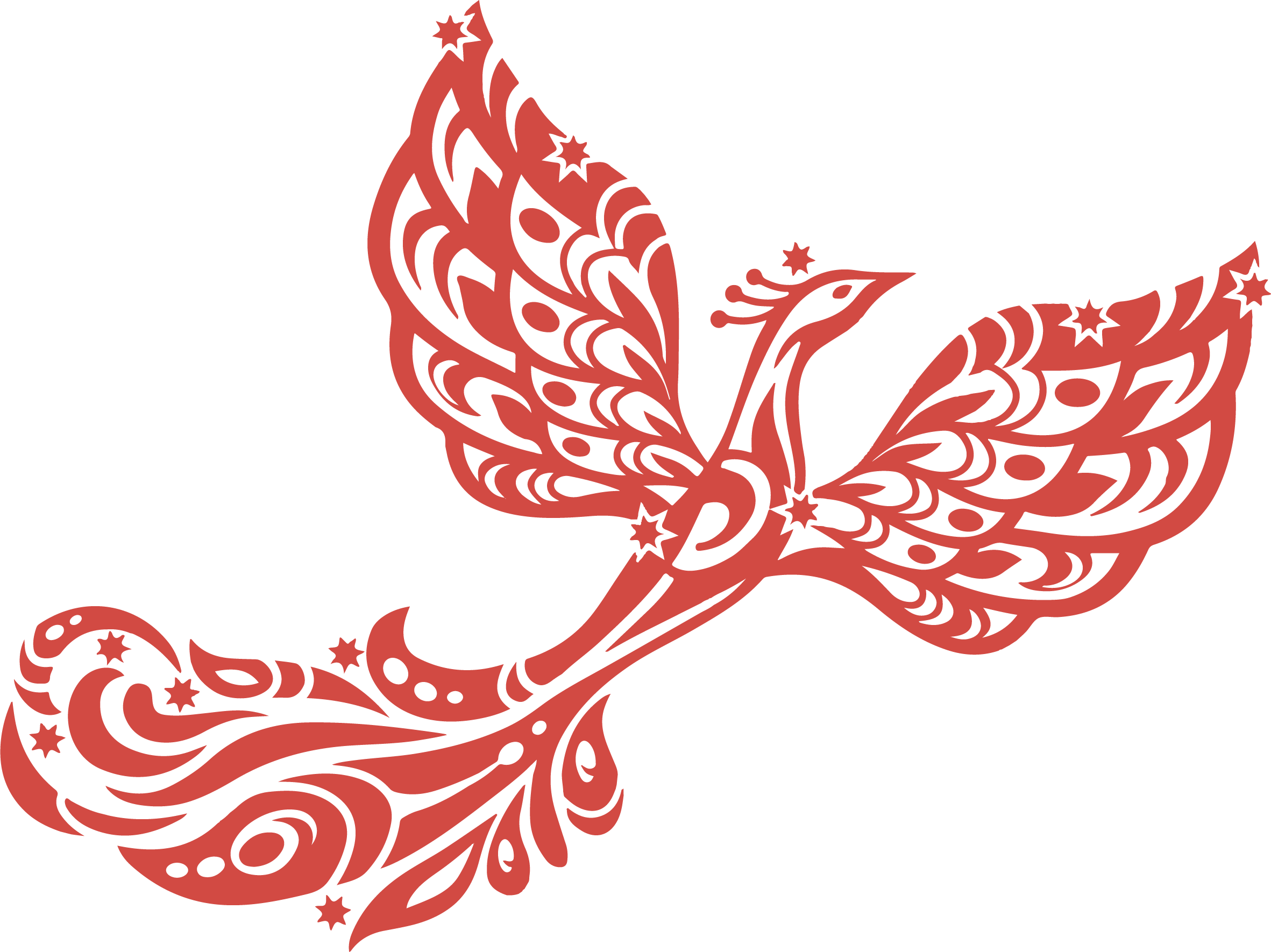